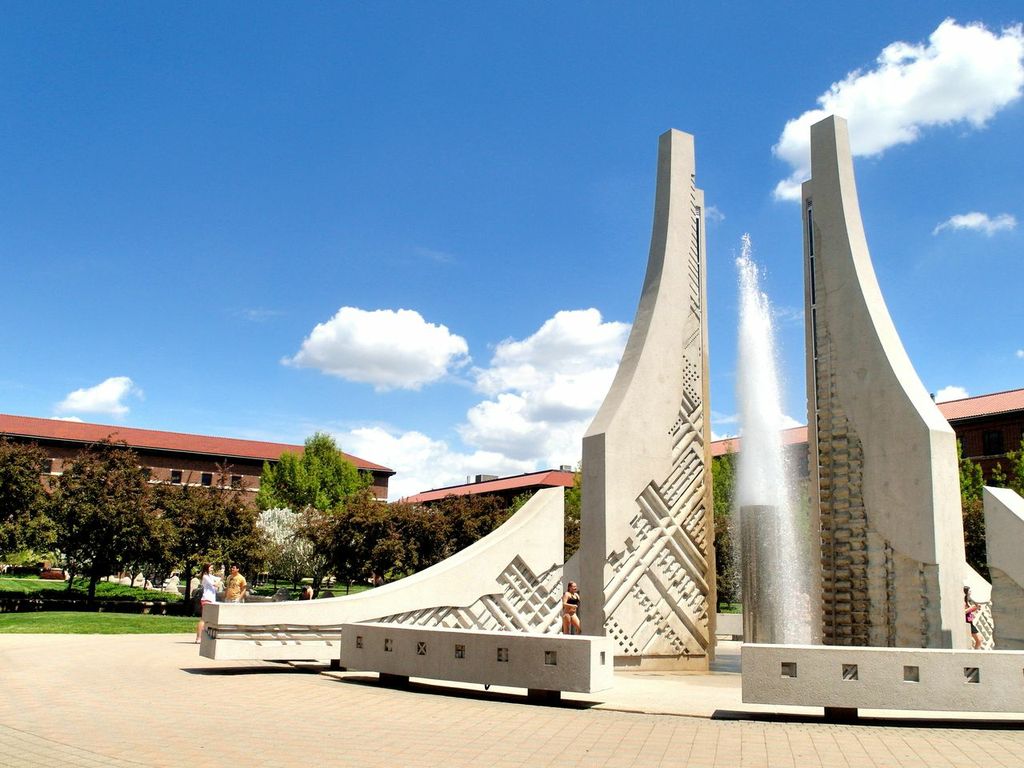 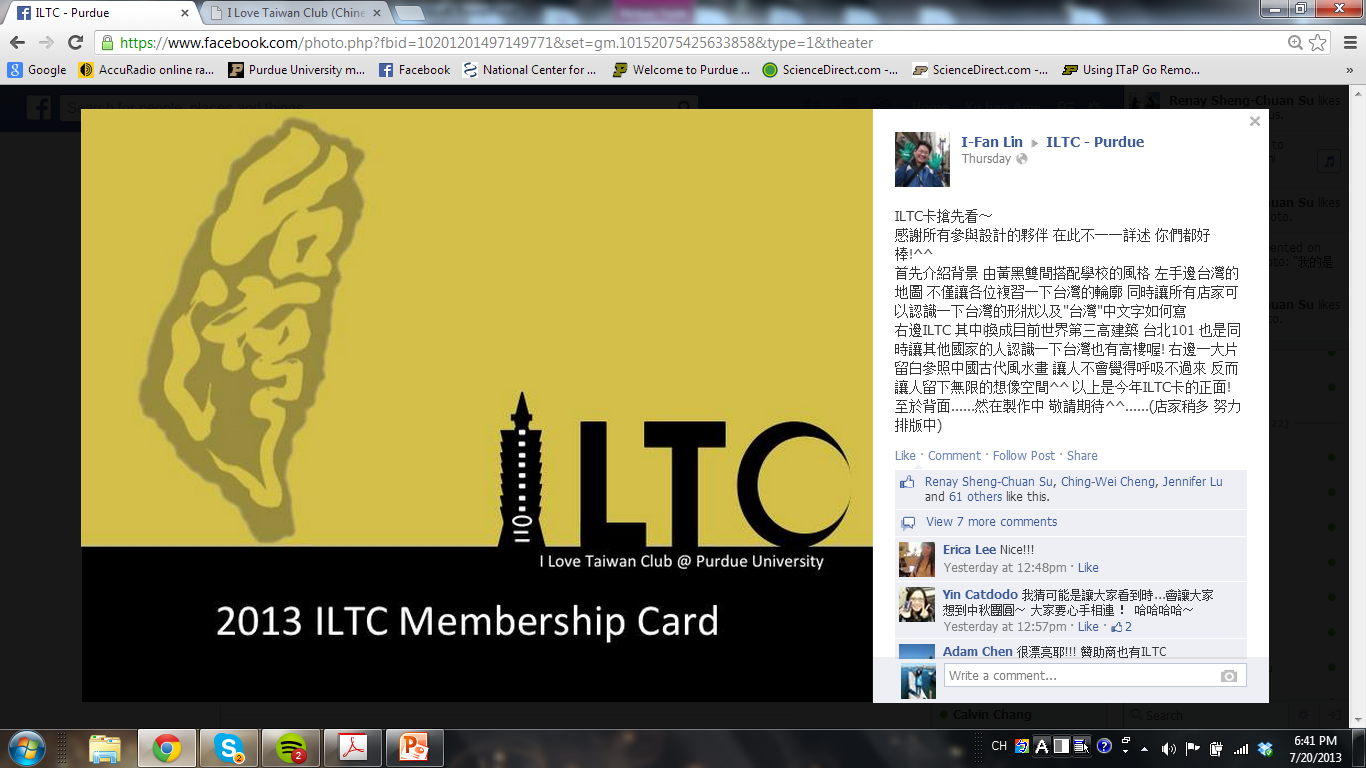 2013 Orientation2013/08/18
1
http://web.ics.purdue.edu/~iltc/
Photo provided by Tzu-Ching
Outline
2
Introduction to ILTC
For Taiwan Students
Graduate: ILTC ( I Love Taiwan Club )
Undergraduate: TSA

Ways to reach ILTC
ILTC Website: http://web.ics.purdue.edu/~iltc/ChinesePages/Index.htm
Facebook: 
Purdue ILTC
8/18/2013
3
2013-14 ILTC Activities
By Ting
8/18/2013
4
活動一覽
08/31                           Global Fest09/14 or 9/15            中秋烤肉09/22                           芝加哥建築之旅10/12 or 10/19          Outlet shopping01/2014(一月底)        新年晚會
01 or 02/2014            滑雪03/2014                       報稅說明會
Global festival
活動日期：8/31(六)
活動目的：宣揚國威！賺錢$$$
附註　　：新舊生一起high!
　　　　　  （光顧＆顧攤）
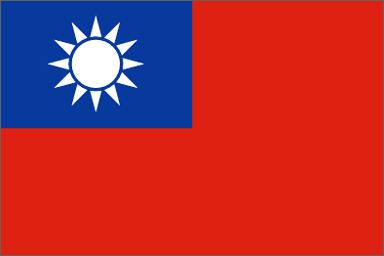 中秋烤肉
活動日期：9/14 or 15 (weekend)
活動目的：烤肉吃肉無限循環!
附註　　：大家一同共度佳節 :D
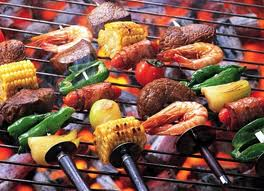 芝加哥建築之旅
活動日期：9/22(日)
活動目的：
    走得腳很痠但為了美麗的芝加哥建築很值得!
附註　　：IIT主辦
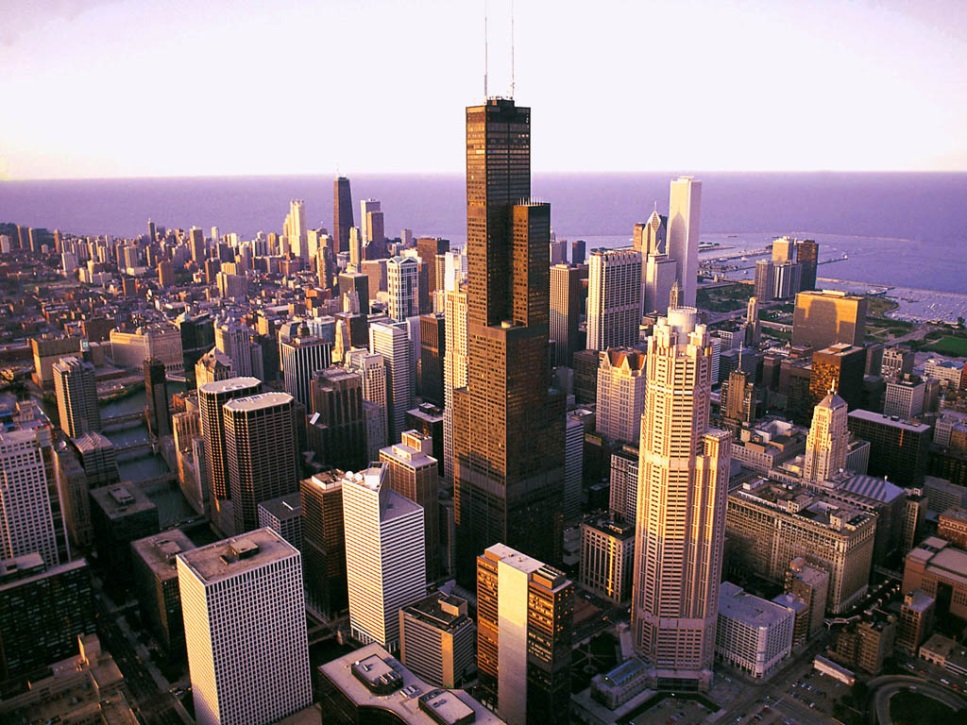 Outlet Shopping
活動日期：10/19 
活動目的：花錢! 
附註　　：為寒冷的冬天做準備吧! 
			(手套/雪衣/毛帽/毛衣)
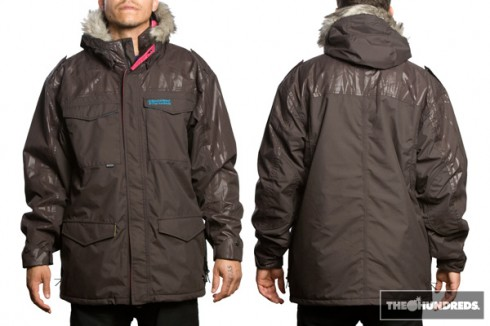 新年晚會
活動日期：01/2014(一月底)
活動目的：在美國還是要過農曆年! 
附註　　：開心吃團圓飯
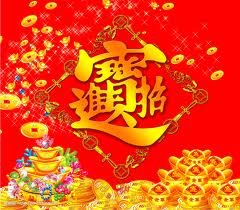 8/18/2013
10
滑雪
活動日期： 01 or 02/2014
活動目的：體驗刺激並強健身心
附註　　：snowboard or ski
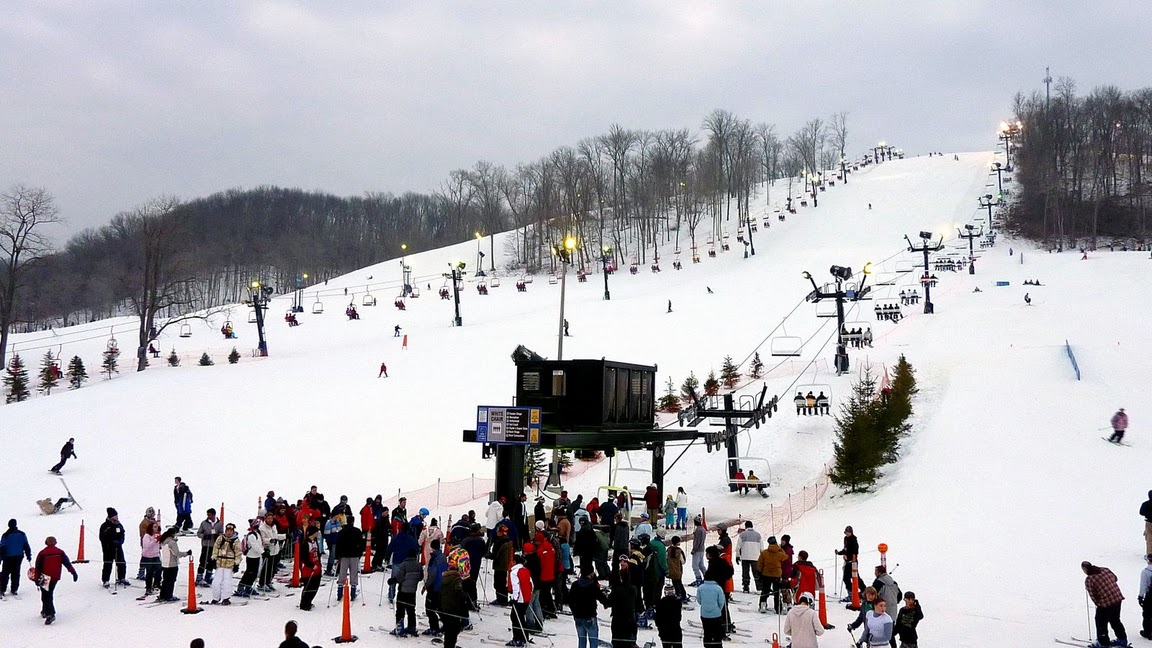 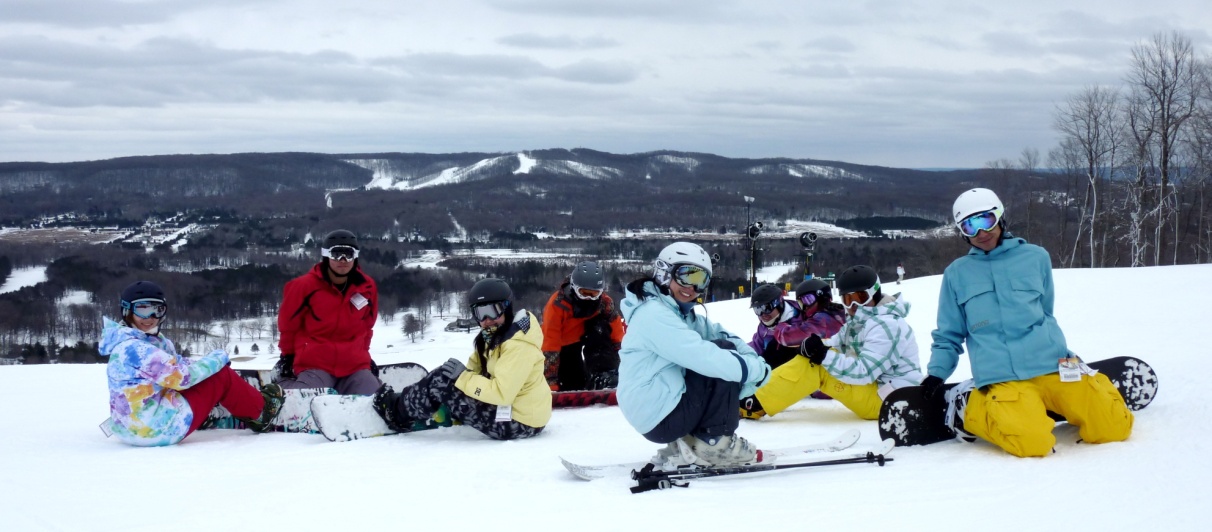 報稅說明會
活動日期： 03/2014
活動目的：教你怎麼吐錢給米國政府
附註　　：TA or RA/ Get tax back!
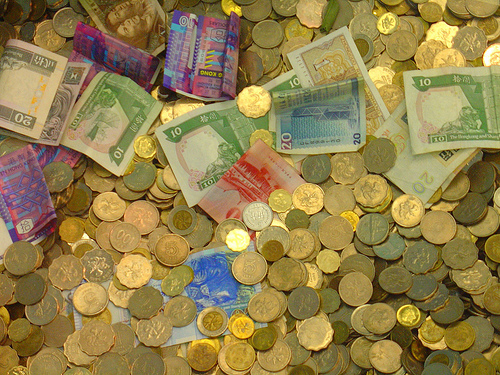 Transportation and Grocery hopping
By Vicky
8/18/2013
13
Lafayette and WL: City Buses
City Buses
http://www.gocitybus.com
Free ride with student ID
 Examples
West Lafayette -> Campus and Lafayette Downtown: 1B, 4B
Wal-Mart: 1B, 4B
Marsh, Payless: 1B
Lafayette Bus Station -> T mall: 4A ,1A
8/18/2013
14
Campus: Campus Loop
Campus Loop
       - Schedule and map in
http://www.gocitybus.com/campusloops.html
12 Gold Loop (to PV, TREC); 13 Silver Loop (to TREC)

Trolley (Wabash Landing)
Everybody rides free!
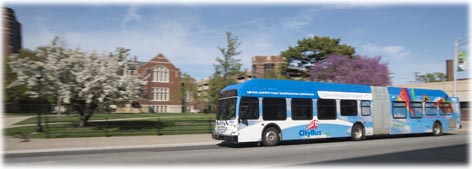 8/18/2013
15
Go to Chicago or Indy!
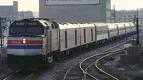 Chicago 
Amtrak Trains   http://www.amtrak.com
       3hr 33m                                            
Greyhound   http://www.greyhound.com/home
      2hr 55m
Express Air Coach  http://ww2.expressaircoach.com
	 3hr


Indianapolis (around 1.5 hour)
	Star of America http://www.soashuttle.com/
	Lafayette LIMO http://www.lafayettelimo.com/
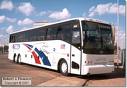 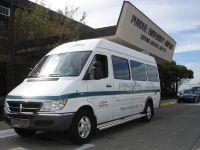 8/18/2013
16
Go to Chicago or Indy!
8/18/2013
17
Parking on campus
C Permit (living off-campus)
Hawkins or PV permit (for residents only)
A Permit (Fellowship or visiting scholar)
Parking map: http://www.purdue.edu/pat/mainnav/parking/pdfs/Parking_Map_08_2010.pdf
Parking permit fees and regulations:
	http://www.purdue.edu/pat/mainnav/parking/students.htm
 Speed Limit: 20/10 mph in campus/garage
8/18/2013
18
Grocery Shopping
By Jennifer
8/18/2013
19
Purdue Campus
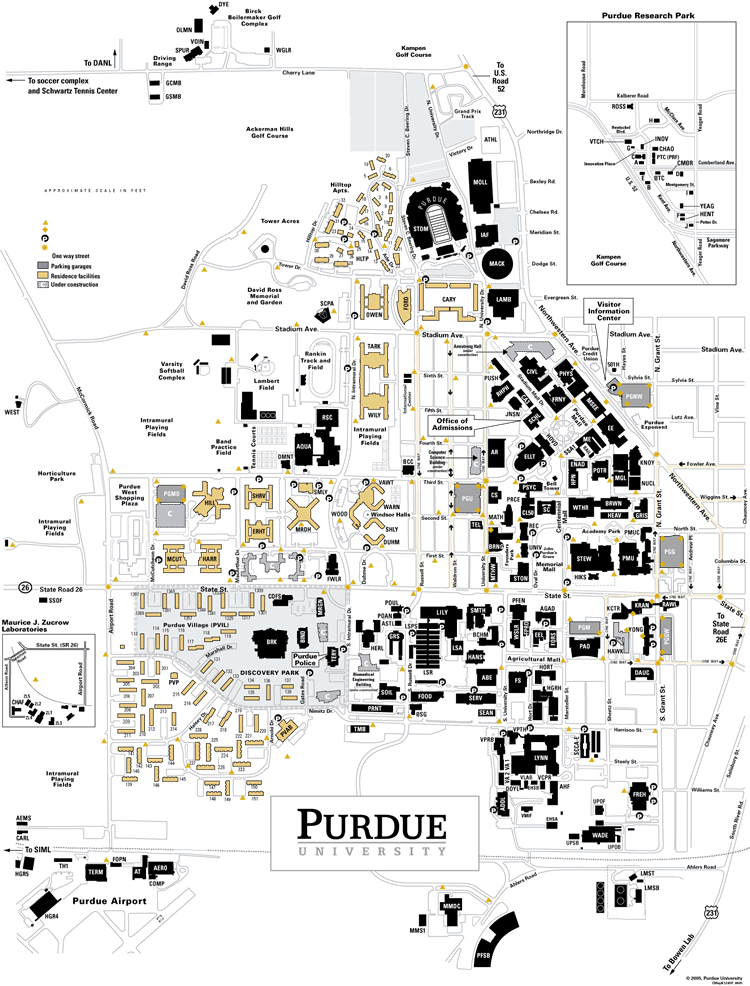 Purdue University 
     Visitor Center 
Bring the campus map 
     with you all the time   
Landmark: 
 The Purdue Bell Tower
Maps of Purdue, West 
     Lafayette, and Indiana
8/18/2013
20
West Lafayette / Lafayette
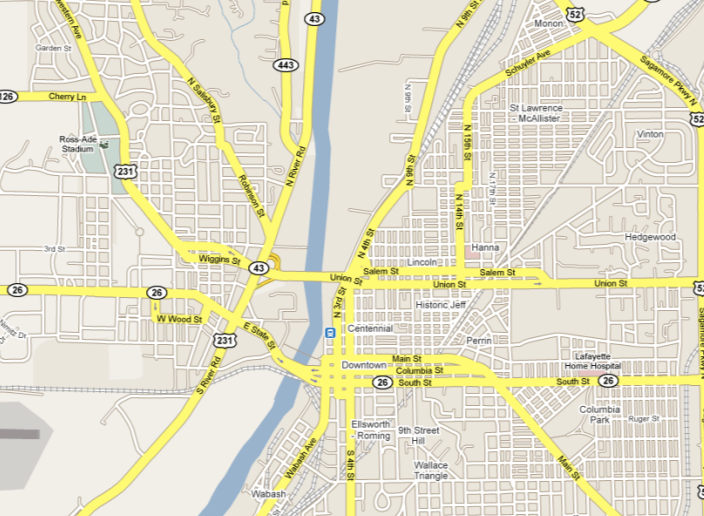 WabashRiver
West Lafayette
Lafayette
8/18/2013
21
Grocery Shopping 1
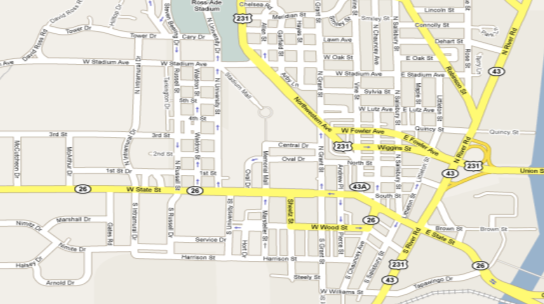 Walking distance from campus
1. Food Mart (Mid-Eastern) South street, West Lafayette
2. Oriental 東方店 (Chinese) Brown Street, West Lafayette
3. Smith Hall (for Meat products-Wed: 3:30~5:30, Fri: 3:30~5:30) On Campus
4. Purdue Village Garden (fresh vegetables)
1
2
3
1.
3.
2.
4
4.
8/18/2013
22
Grocery Shopping 2
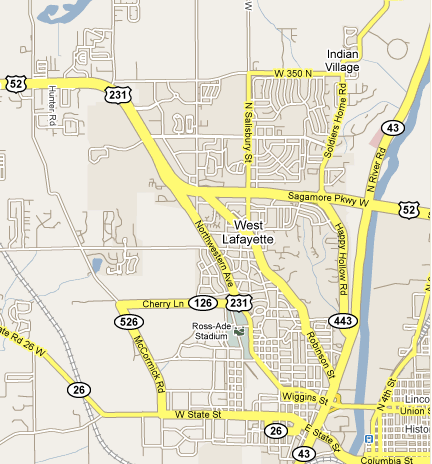 5.
5
4.
1
3.
2
4
1.
2.
3
West Lafayette
1. Asia Market (2400 Yeager 
	  Road, West Lafayette) 5
2. Marsh Supermarket* 1B
3. Payless Supermarket* 4B
4. Wal-Mart* 4B, 1B
5. Hana Market (Korean) 4B

(* Water refill available)
8/18/2013
23
Grocery Shopping 3
Lafayette
Wal-Mart*
Target
Meijer*
Sam’s Club: Large Quantity, Membership required
Marsh Supermarket*
Payless Supermarket*
(* Water refill available)
8/18/2013
24
Dining
By I-Fan
8/18/2013
25
On-Campus Dining
PMU
HTM Cafe
We’re Here!
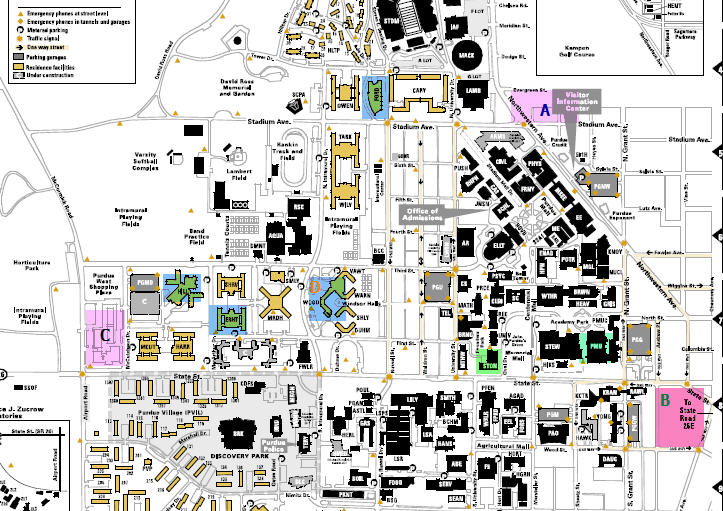 8/18/2013
26
Area A: Stadium & Northwestern
American 
McDonald’s
Café Royale
8/18/2013
27
Area B: Chauncey Hill
Asian
Maru (Japanese and Korean)
Basil Thai (Thai)
Rice Café (American Chinese)
富臨 (Chinese)
Khana Khazana Indian Grill


Other
Captain Gyros (Greek and American)
Fiesta (Mexican)
Parthenon (Greek) 
Chipotle (Mexican)
Qdoba Mexican Grill
American 
Potbelly (Sandwich)
Einstein Bagel
Arby's Roast Beef Restaurant 
Jimmy John's (Sandwich)
Subway (Sandwich)
Browny's Pizza King
8/18/2013
28
Area C: Purdue West
American
Papa John’s
Dairy Queen (Ice cream & Fast Food) 
Subway
Asian
China Dragon
8/18/2013
29
Off-Campus Dining
Oriental (take trolley)
Buffalo Wild Wings
Kibu, Green Leaves, Bombay
C
A
Movie Theatre
B
Use Google Map!
30
Area A: River Road and State Street
American 
Triple X (Brunch)
Domino’s (Pizza)
Asian 
Kibu Café (Korean and Japanese)
Bombay (Indian)
Green Leaf (Vietnam)
8/18/2013
31
Area B: River Market
American 
Silver Dipper (Ice cream)
Marco’s Pizza
AJ’s Burger and Beef
Bruno’s
Asian 
Oishi (熱炒、湯麵)
Happy China (Chinese)
32
Area C: Brown Street
American 
Buffalo Wild Wings Grill and Bar (Wings, Burger)
Asian
天香樓(Chinese)
Other
Puccini’s (Italian)
9 Irish Brothers (Irish)
El Rodeo (Mexican)
8/18/2013
33
早餐新選擇
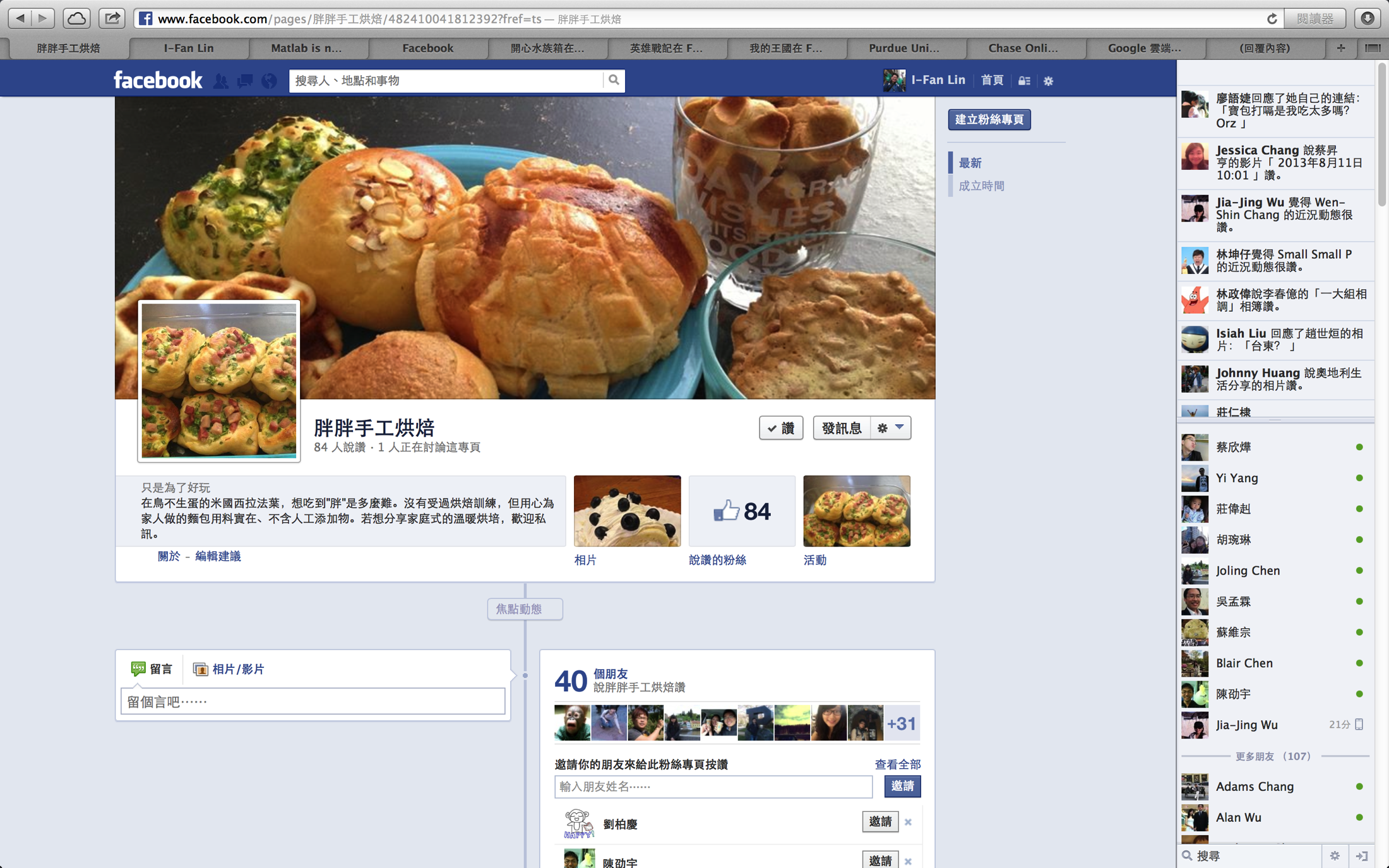 8/18/2013
34
Tips
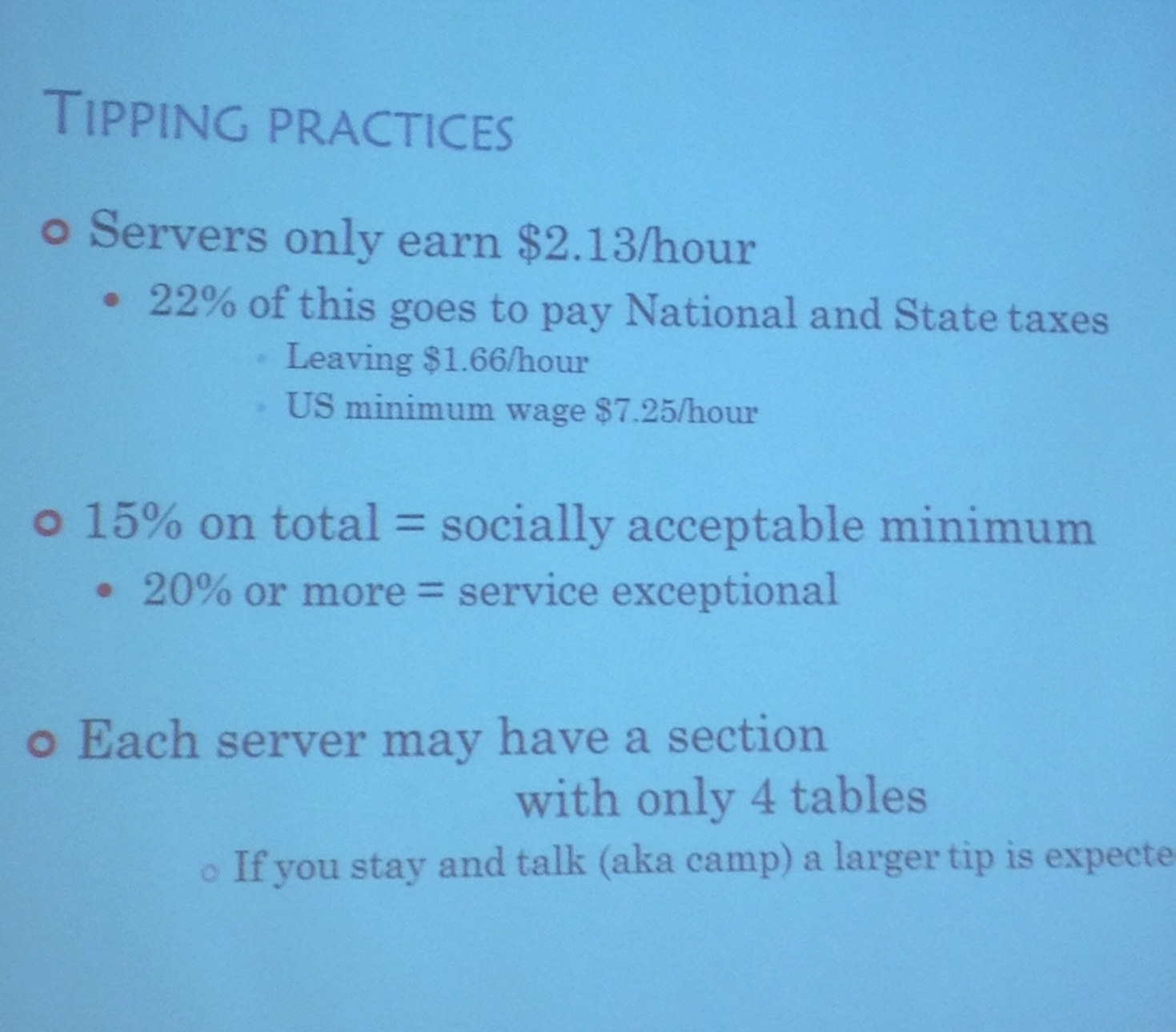 8/18/2013
35
Tips
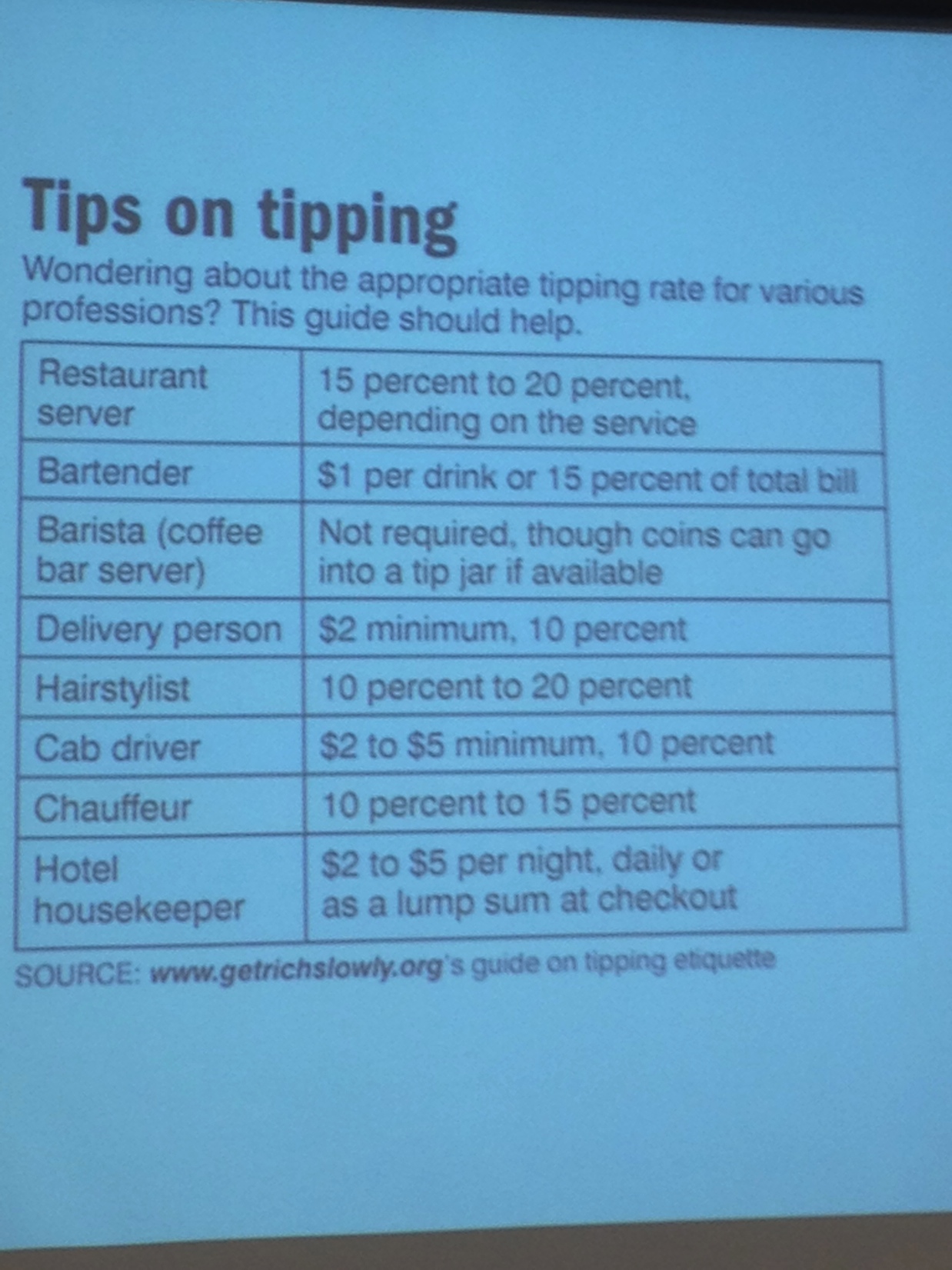 8/18/2013
36
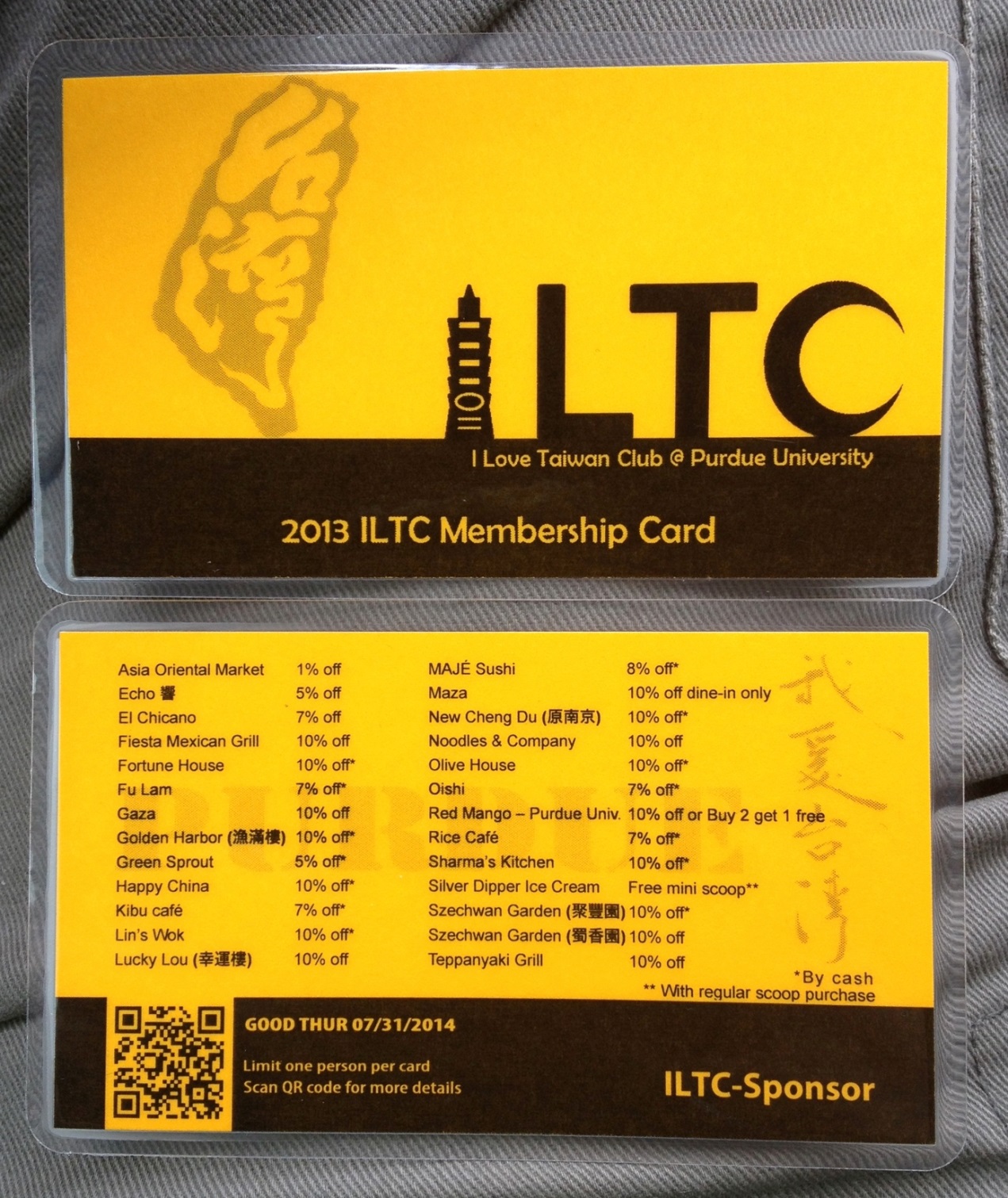 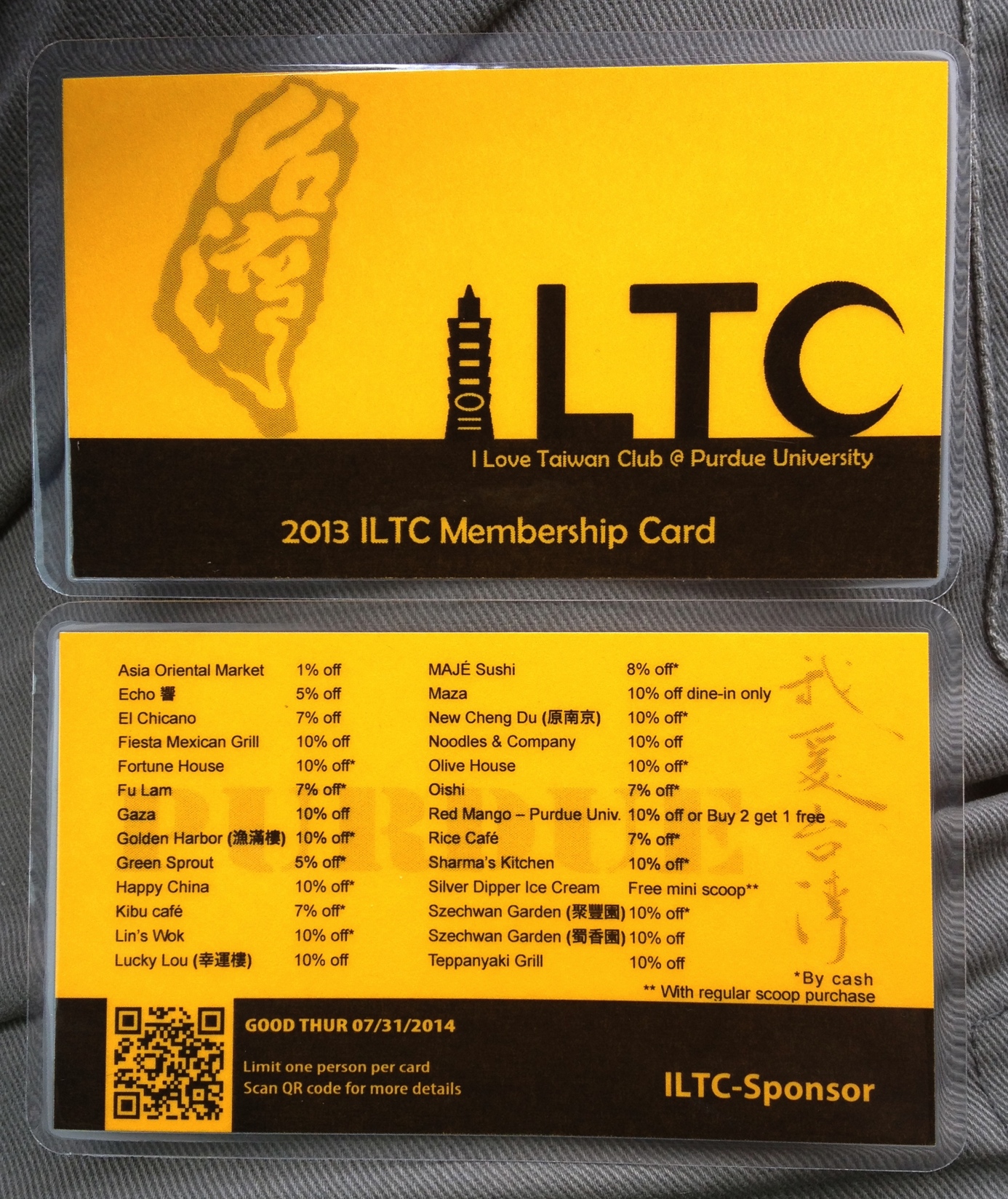 8/18/2013
37
Entertainment
By Amy
8/18/2013
38
Books, DVD and Movies
Books: Von’s
DVD rentals: Red Box
Movies: 1. Wabash Landing 92. Stewart Center (Fowler)
Fri & Sat evenings $3

West Lafayette Public Library
Movie rentals 
Free application with PUID
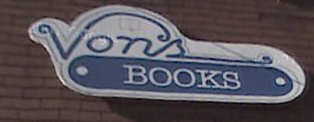 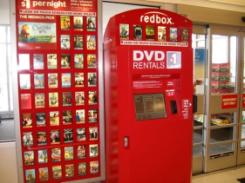 8/18/2013
39
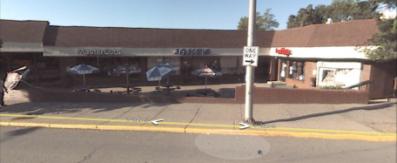 Meeting and Party 
Karaoke: Echo (Taiwanese)           
Bars On campus (around Chauncey Hill): Jake’s, Harry’s, Egyptian(Hookah), 
    where Else, etc.
Club: Neon Cactus in the Levee Plaza
Buffalo Wings: Sport events
Lafayette downtown: Chumley’s                                    Black Sparrow
Breakfast club

PS. Bring your ID !!!
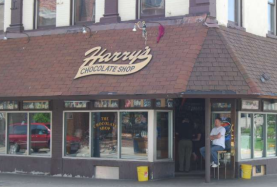 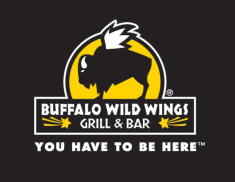 8/18/2013
40
Performing Art & Theatre
Purdue Convocations 
Elliot Hall of Music
Purdue Theatre
Pao Hall of Visual and Performing Arts
Hansen Theatre
Art Exhibition: Stewart Center Main Floor
Summer concerts
Performing Arts: Long Center in downtown                                Lafayette
Chicago:YOU GET EVERYTHING!
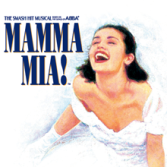 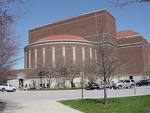 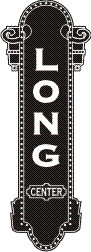 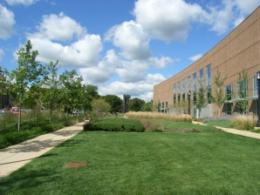 8/18/2013
41
Sports 
ILTC club 
Gym (COREC)
Bowling (PMU)
Golf and mini-golf

Professional Sports
Football (Indy)
Basketball (Chicago, Indy)
Baseball (Chicago, Cincinnati)
        - Indianapolis 500 – car racing!

NCAA
Football (fall!)
Basketball (spring!) 
     (Discounts on University Book Stores )
BaseballBig Ten competitions
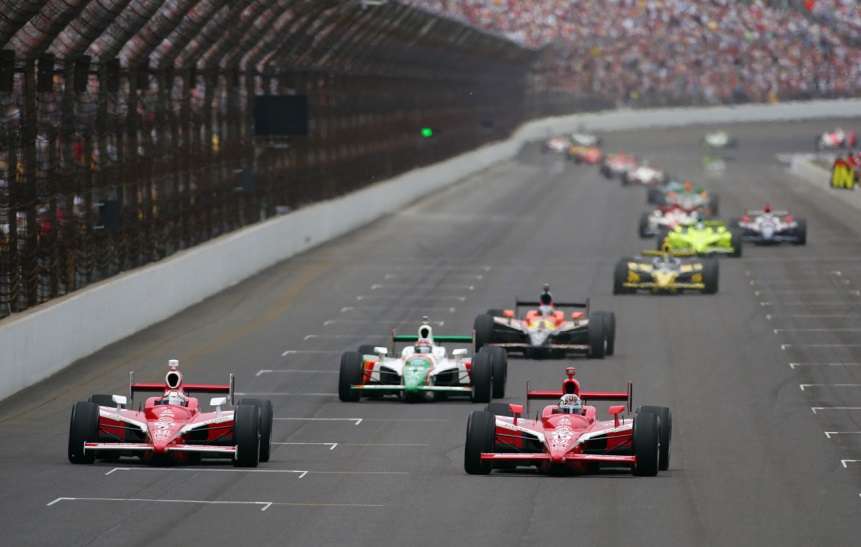 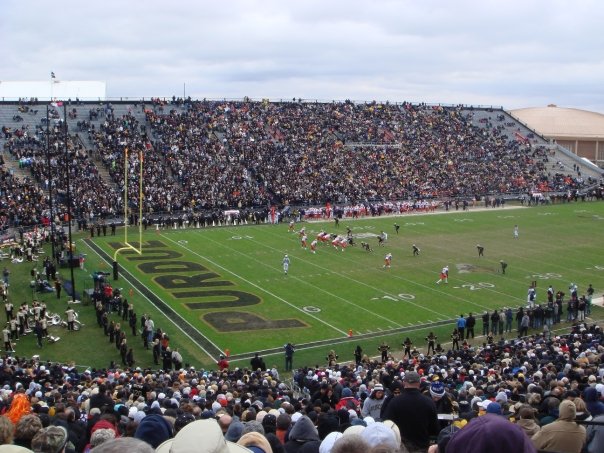 8/18/2013
42
Seasonal(1)
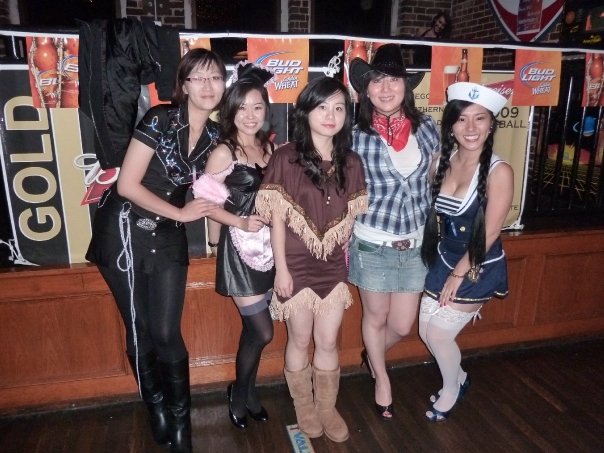 Fall  
Global Festival (ILTC)
Starry Night 
Hunter’s Moon
Halloweens
Trick or Treat
Custom Party
Pumpkin Carving
Job Fairs
Thanksgiving
Big Turkey Meal
SHOPPING!
Winter 
Christmas and New Year Eve: Ice-skating and traveling!
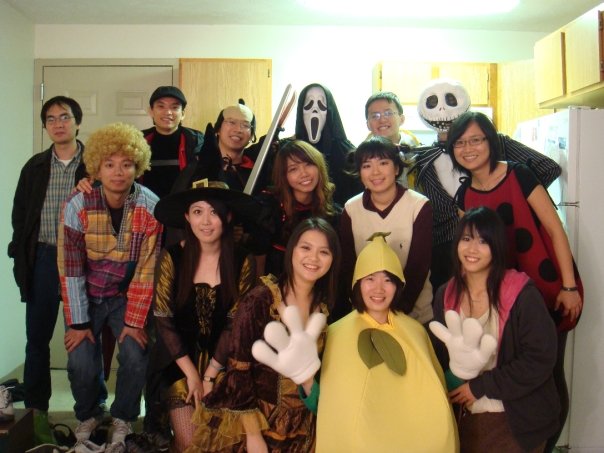 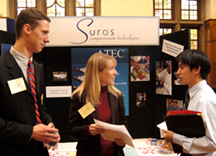 8/18/2013
43
Seasonal(2)
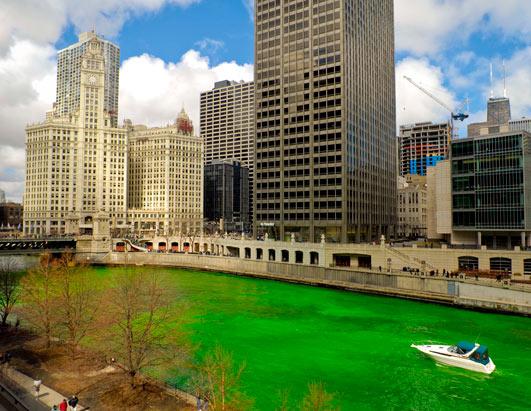 Spring 
Easter: Church Events, Easter egg hunting
Saint Patrick Day: All green
Spring Festival(second weekend of April)
Grand Prix (April)
Summer
Fourth of July: Fireworks
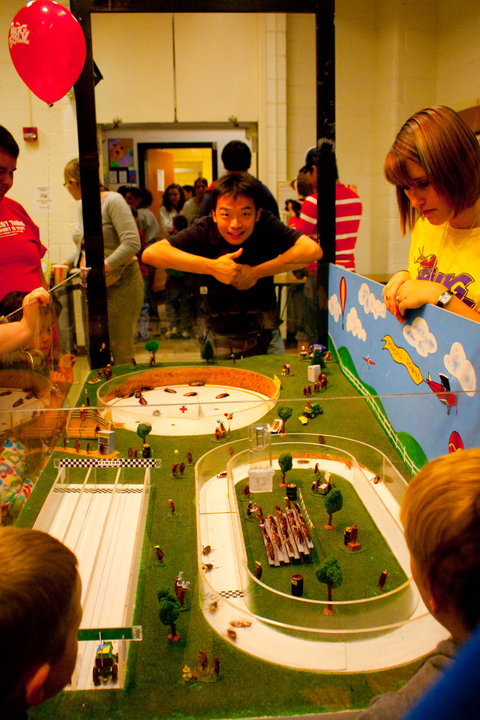 8/18/2013
44
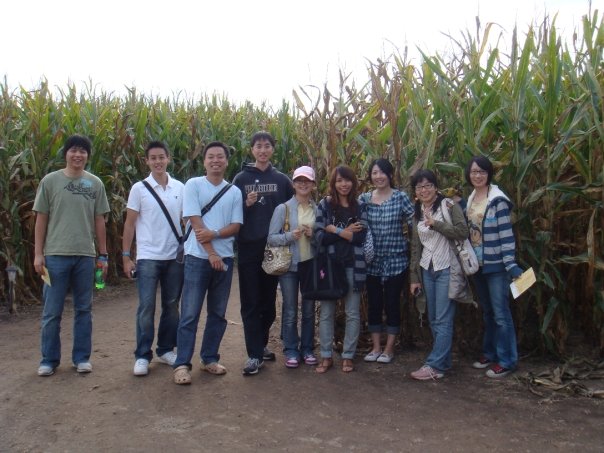 Happy hallow 
Wolf Park
Corn Maze
Battle Ground
Turkey Run State Park: Canoeing, fishing, Camping
Indiana University
Carmel 
Brown county state park(Nashville)
Chicago : Six Flags, Michigan Lake Shore
Smokey mountain
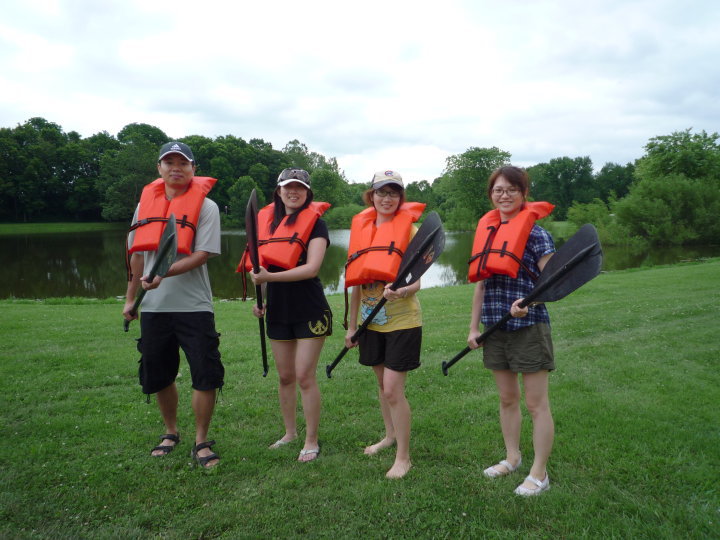 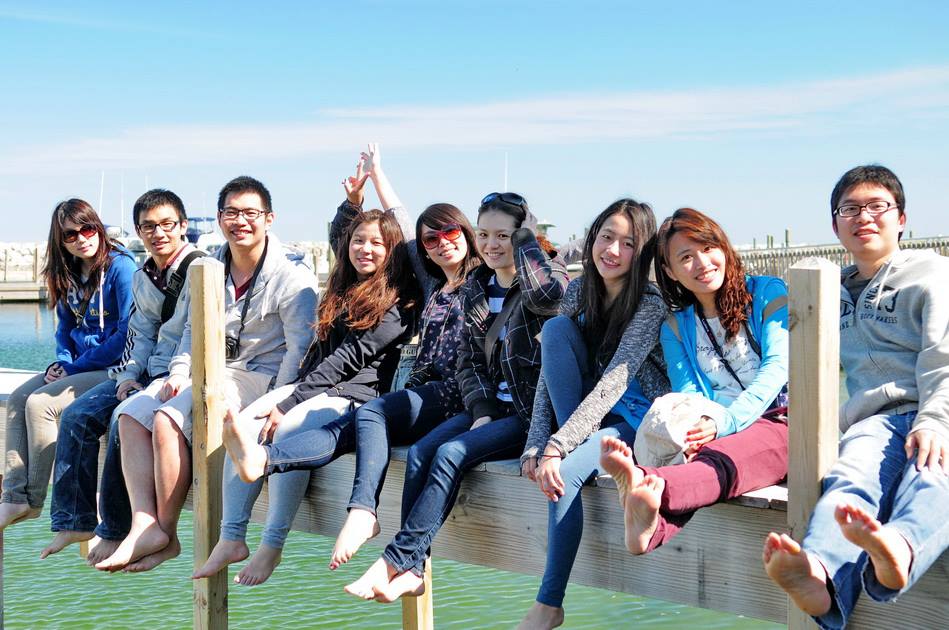 8/18/2013
45
Traveling (Chicago)
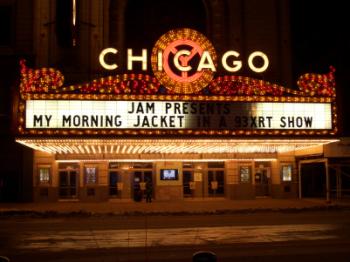 NBA, MLB
Millennium Park
Museum Park
Michigan Lake
Michigan Avenue
John Hancock
Sears Tower (Willis)
Lincoln Park
Navy Pier
China Town
Night Club (Chicago Jazz, etc)
Blue man
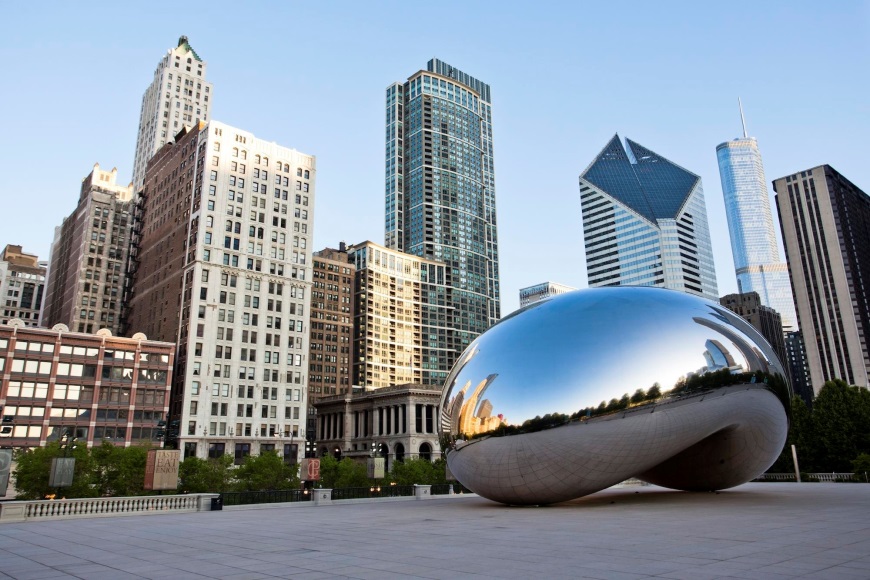 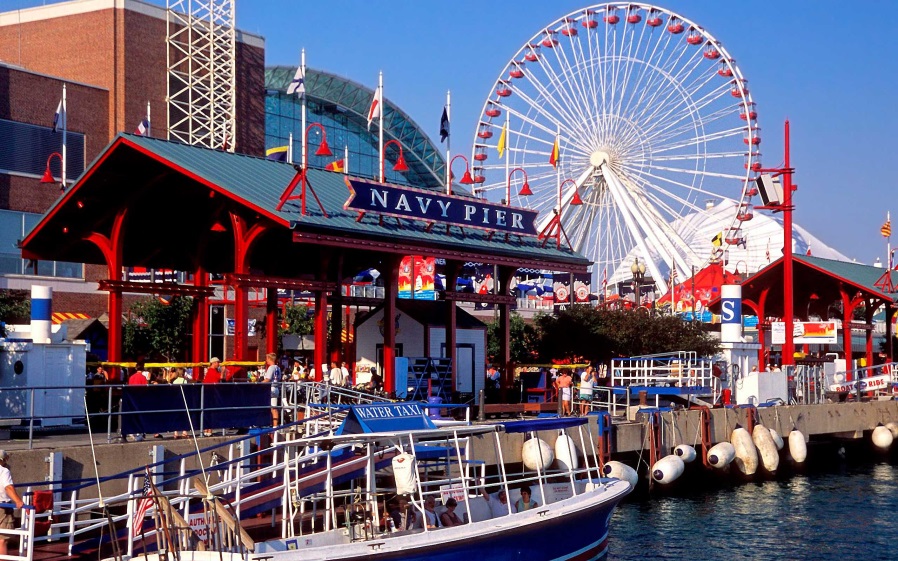 8/18/2013
46
Entertainment - summary
Where to get information?
Hawkins hall or ISS
Purdue Information Center
Stewart Center or PMU
     Look at the Bulletin Boards and brochures
Purdue Website- under Purdue Events 
Newspaper
Facebook!

JEFF !!

Join  Eat  Friends  Fun
8/18/2013
47
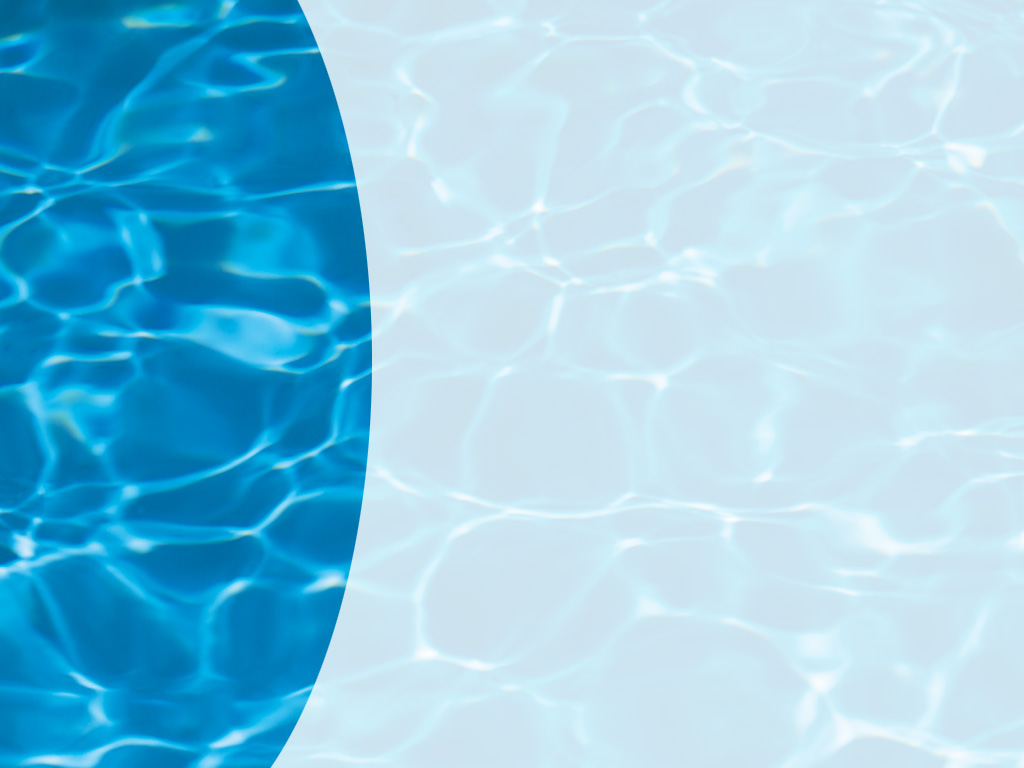 Purdue ILTC 2013 Orientation
- Something about Cars 

2013 8/18
Purdue University              Speaker:  Tzu-Ching Wu 子青
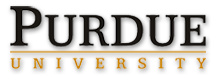 Q1.   Do I need to buy a car?
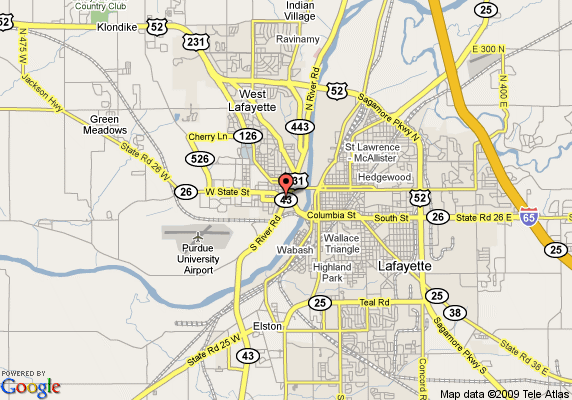 其他交通方案: 
	1.步行
	2.腳踏車
	3.公車
	4.共乘
Q2. What should I do before buying a car ?
►汽車駕照 Driver’s License

 地點: BMV  
 準備文件: (1)護照+美簽(算兩個)+(學生證+I20)
                   (2)提出能證明居住在本地的證明文件x2。
                   (3) SSN, 沒有SSN的話，要到Social Security 
                         Administration申請social security waiver。

 流程:        (1) 如果沒有國際駕照需先拿學習駕照
	             (2) 到BMV進行筆試
	             (3) 通過筆試當場預約路考
                   (4) 路考通過拿到駕照
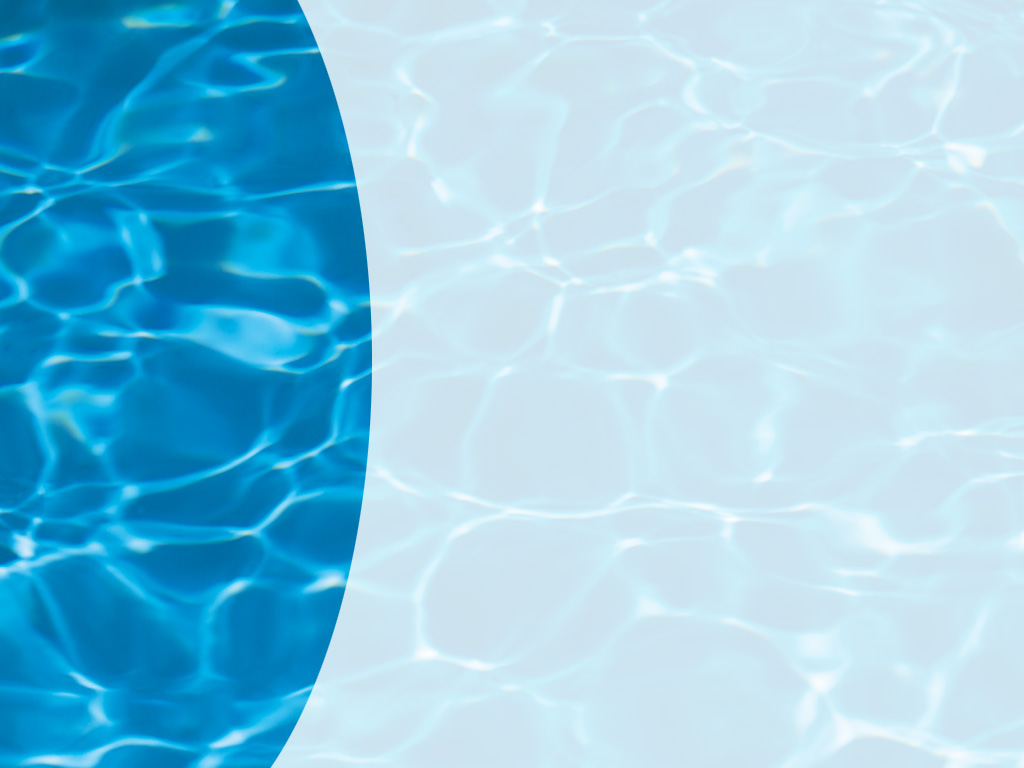 II.       Buying a Car
1. New Cars or Used Cars?
2. Purchase Price – New Cars
3. Purchase Price – Used Cars
4. Dealer Price Quotes
1.   New Cars or Used Cars?
►新車或二手車?
1. 新車在前2-3年價值劇烈下降
2. 收入狀況
3. 開車距離如何
4. 持有車的時間
5. 對於車功能的要求
6. 對汽車的瞭解
2.   Purchase Price – New Cars
價格查詢網站
     Kelley Blue Book (KBB) 		  http://www.kbb.com/ 
     Edmond’s Guide 			        http://www.edmunds.com/ 
     CarsDirect 				              http://www.carsdirect.com/home
 
如何查詢新車價格?
     (a)車廠  (b)型號  (c)年份
 
如何查詢二手車價格?
     +  (d) 里程數(Mileage)  (e) 賣家  (f) 狀況  (g) 其他條件 

甚麼是MSRP價格: Manufacturer's Suggested Retail Price
甚麼是Invoice價格
2.   Purchase Price – New Cars
►以新車為例:
Kelly Blue Book (KBB)    http://www.kbb.com/
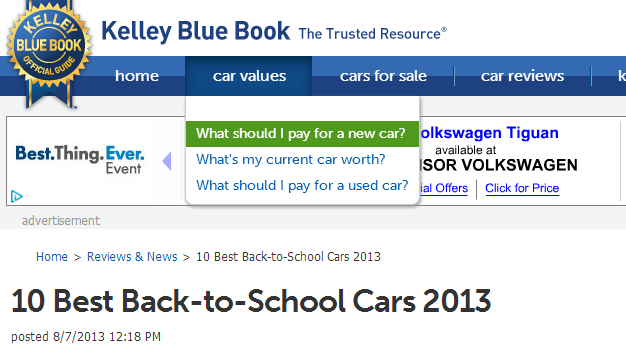 2.   Purchase Price – New Cars
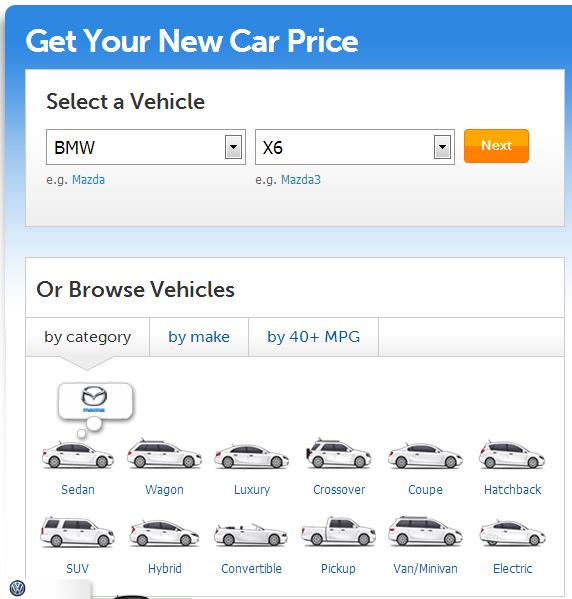 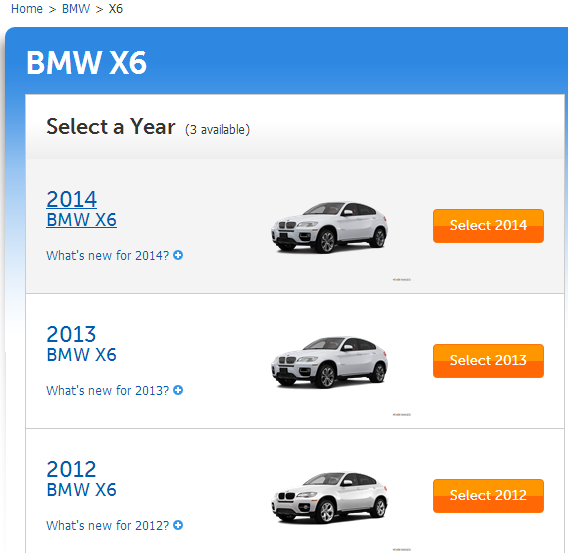 2.   Purchase Price – New Cars
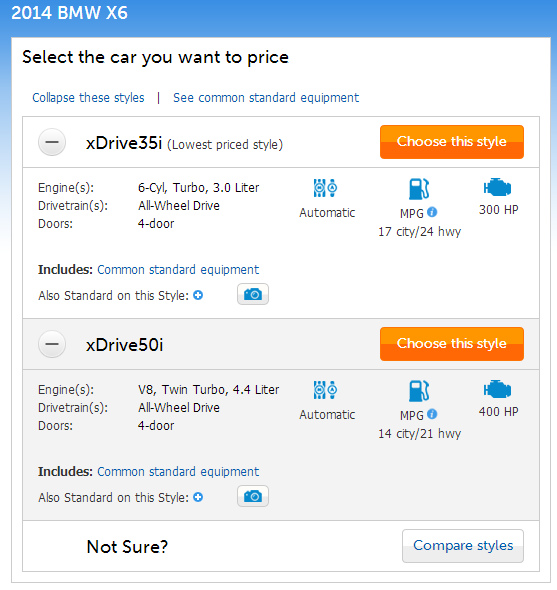 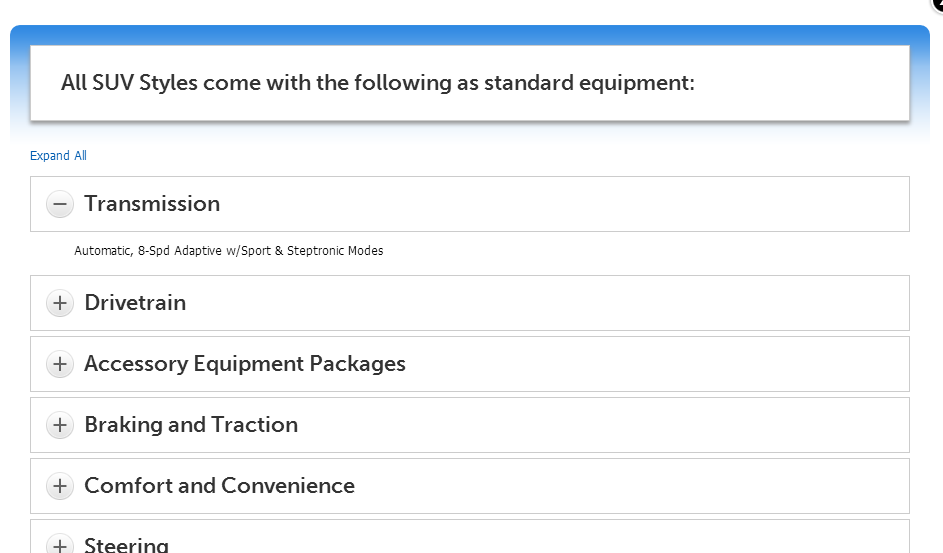 2.   Purchase Price – New Cars
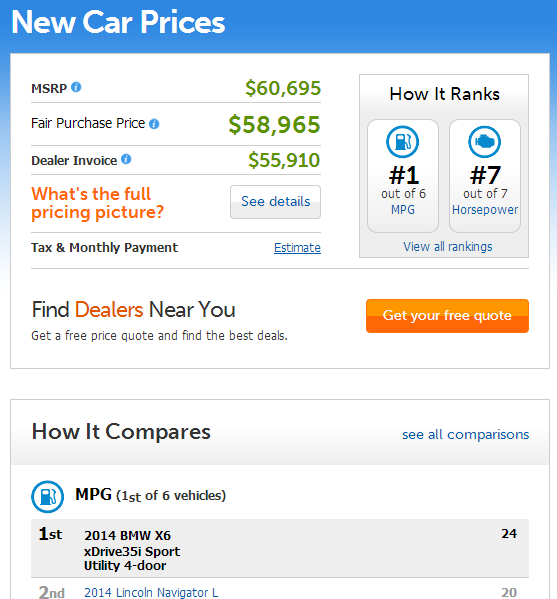 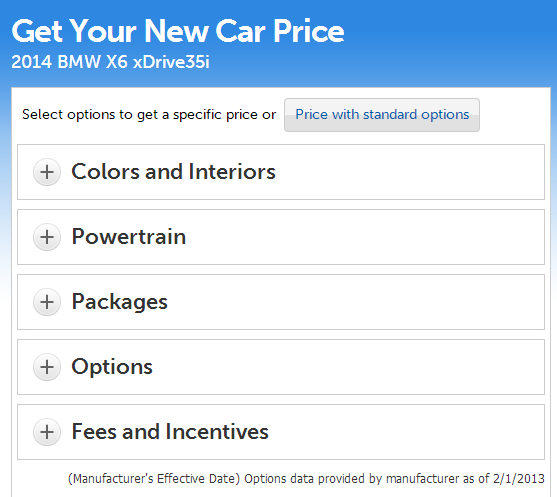 3.   Purchase Price – Used Cars
►以二手車為例:
Edmond’s Guide   http://www.edmunds.com/
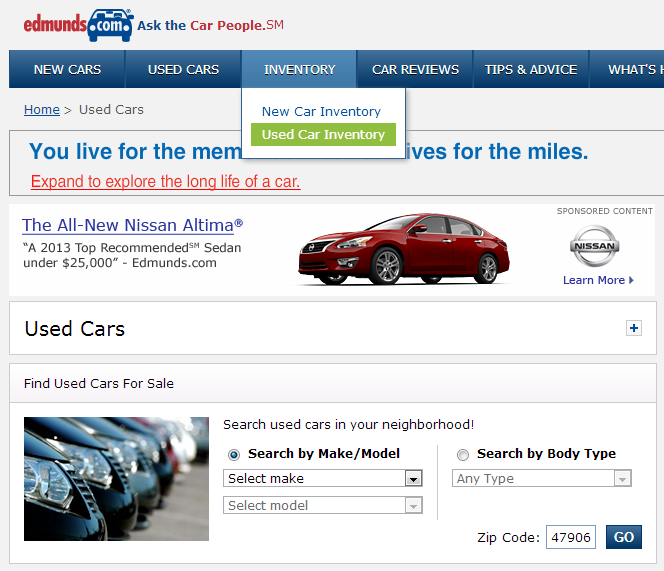 3.   Purchase Price – Used Cars
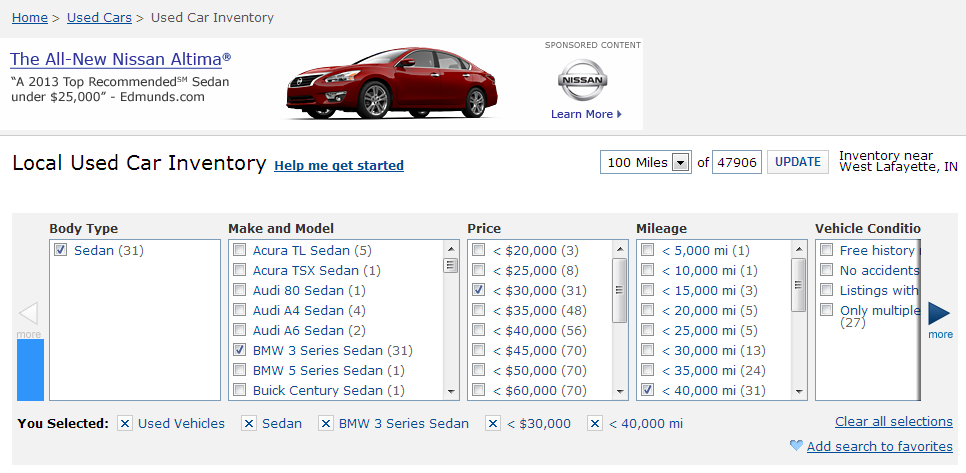 3.   Purchase Price – Used Cars
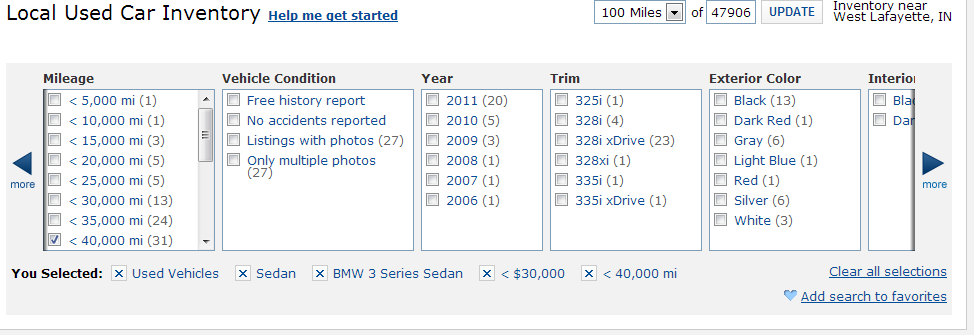 3.   Purchase Price – Used Cars
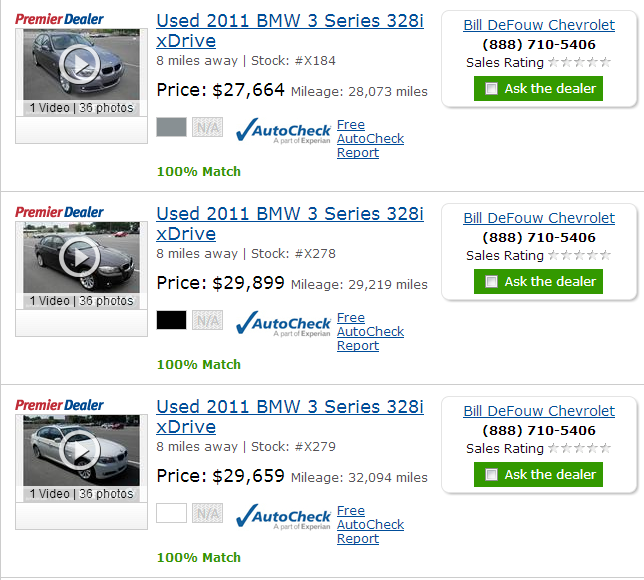 3.   Purchase Price – Used Cars
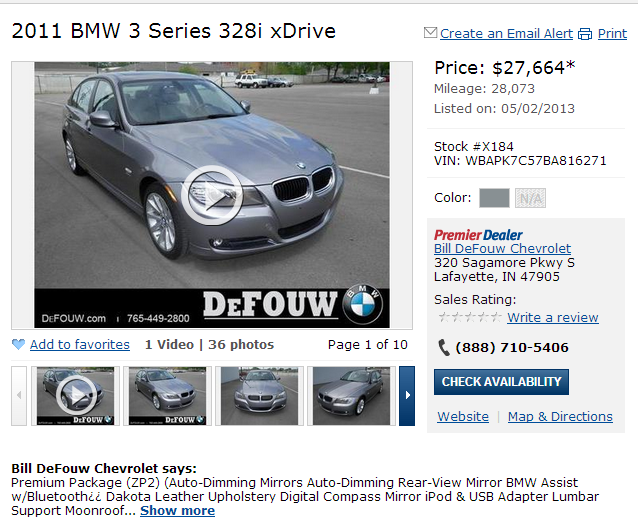 4.   Dealer Price Quotes
►MSRP及Invoice價格:
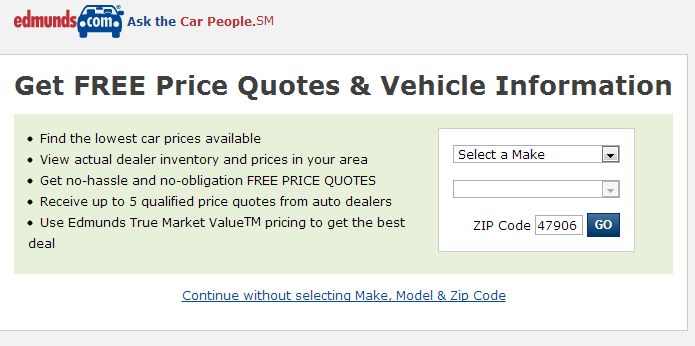 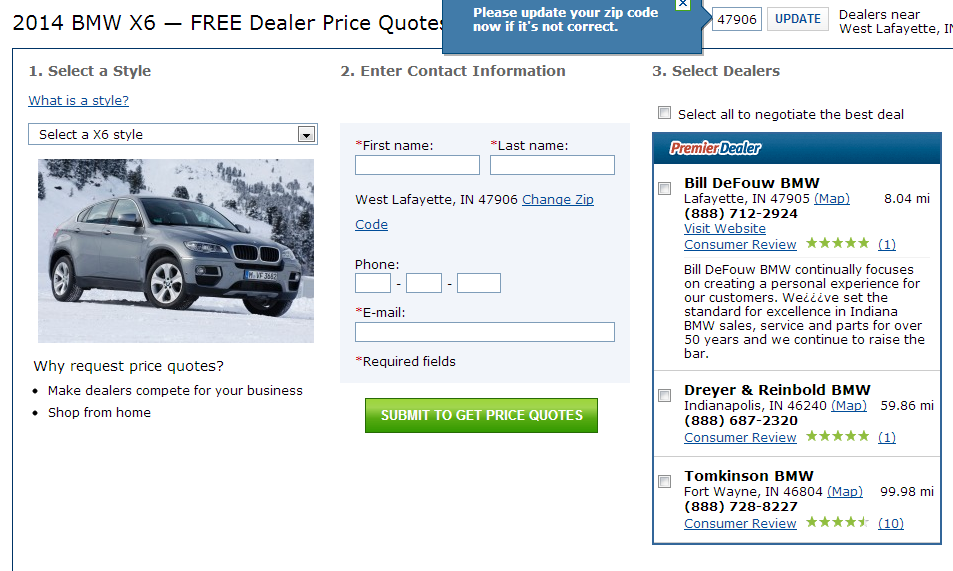 4.   Dealer Price Quotes
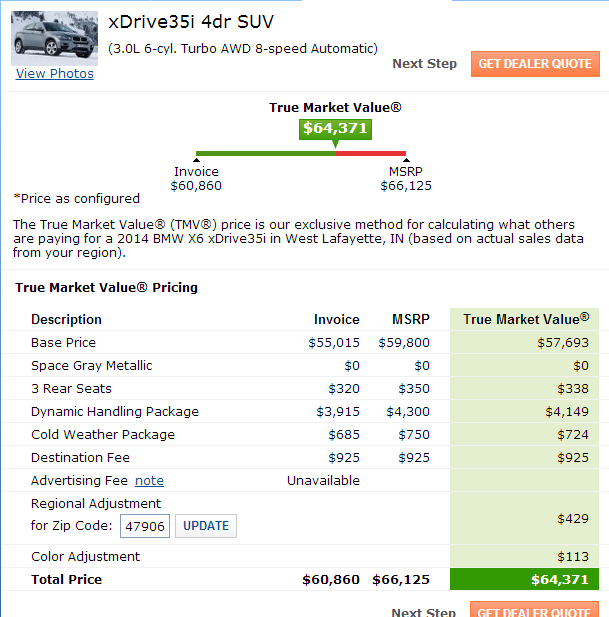 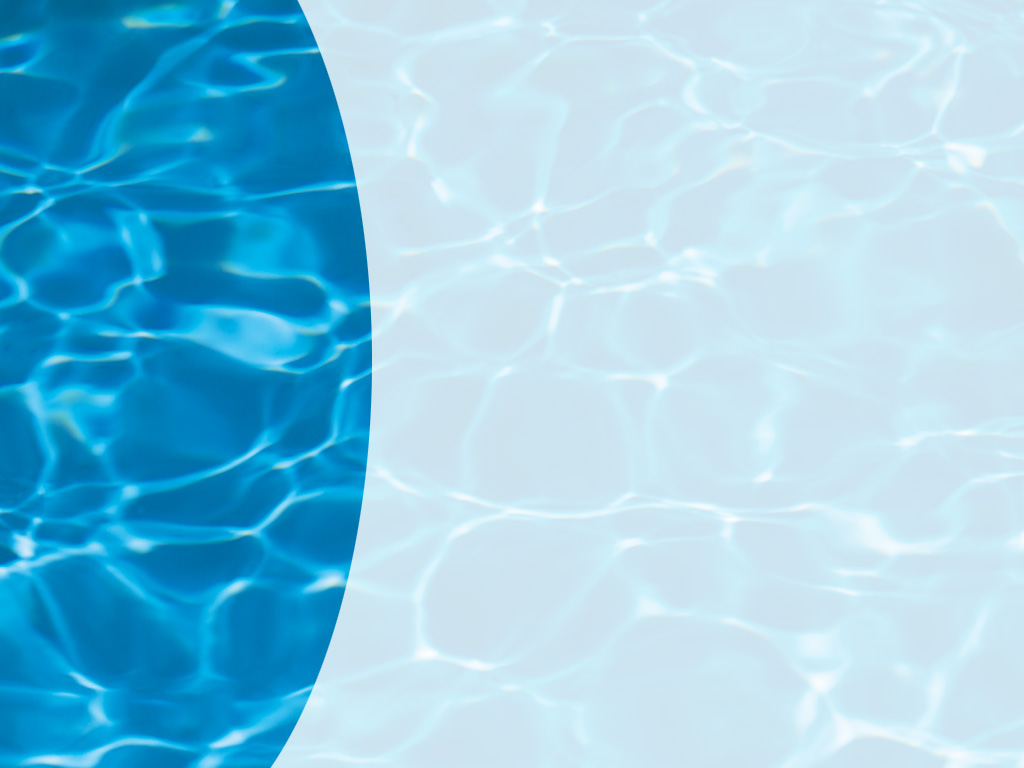 III.       Car Buying Notices
4. Purchase from the Dealer
5. Notices for Buying Used Cars
6. Others
4.   Purchase from the Dealer
►如何和Dealer交易
1) 確定要買的車型和價格, 並尋找附近的dealer
2) 聯絡預約或現場試車
3) 請勿表現急於買車心態, 可多議價幾次
*   歐系車一般會靠近MSRP價, 日本車很少低於發票價, 
      但會低於MSRP. 美國車很可能低於MSRP價
*  一般七八月月份和十二月份較有好價格, 或月底.
4.   Purchase from the Dealer
►如何和Dealer交易
4) 談好價格後就是付款, 並需確保各項車輛資訊
5) 並確保包含行照及牌照
* 會先發給你臨時牌照, 在期限內至BMV辦理正式牌照.
6) 需有汽車保險才能上路
5.   Notices for Buying Used Cars
►買二手車還需注意哪些事項?
1) 看好車後, 到CARFAX        http://www.carfax.com/entry.cfx 
       查詢車輛歷史紀錄包括前車主, 做過保養維修及發生事故紀錄. 
2) 購買二手車前建議找修車場作全面檢查
3) 車輛是否為salvage or reconditioned title?  
*   歐系車一般會靠近MSRP價, 日本車很少低於發票價, 
      但會低於MSRP. 美國車很可能低於MSRP價
*  一般七八月月份和十二月份較有好價格, 或月底.
6.   Others
►其他注意事項?
1) 日系車或美系車? 
2) 要在Lafayette, Indy, or Chicago買車?
3) 買車前你應該詢問車主的問題 
	http://www.carbuyingtips.com/questions.html 
4)  十種最值得購買的二手車(J.D. P. A 2010調查報告) :
Hyundai Elantra, Honda Accord, Mercury Montego, Honda CRV, 
Toyota Highlander, Infiniti G35, Cadillac DTS, Toyota Tacoma, 
Ford F-150, Porsche 911
Taiwanese Clubs
ILTC			: Henry
Purdue Taiwan wife club: Wanling
Volleyball       	: 渣
Wallyball                : Amy
Softball           	: 許全智
Badminton     	: Tzu-Ching
Tennis		: Wei-chang 
Basketball      	: 士奇
團契		: Ya-Chu

請大家sign up 有興趣的clubs!!
8/18/2013
70
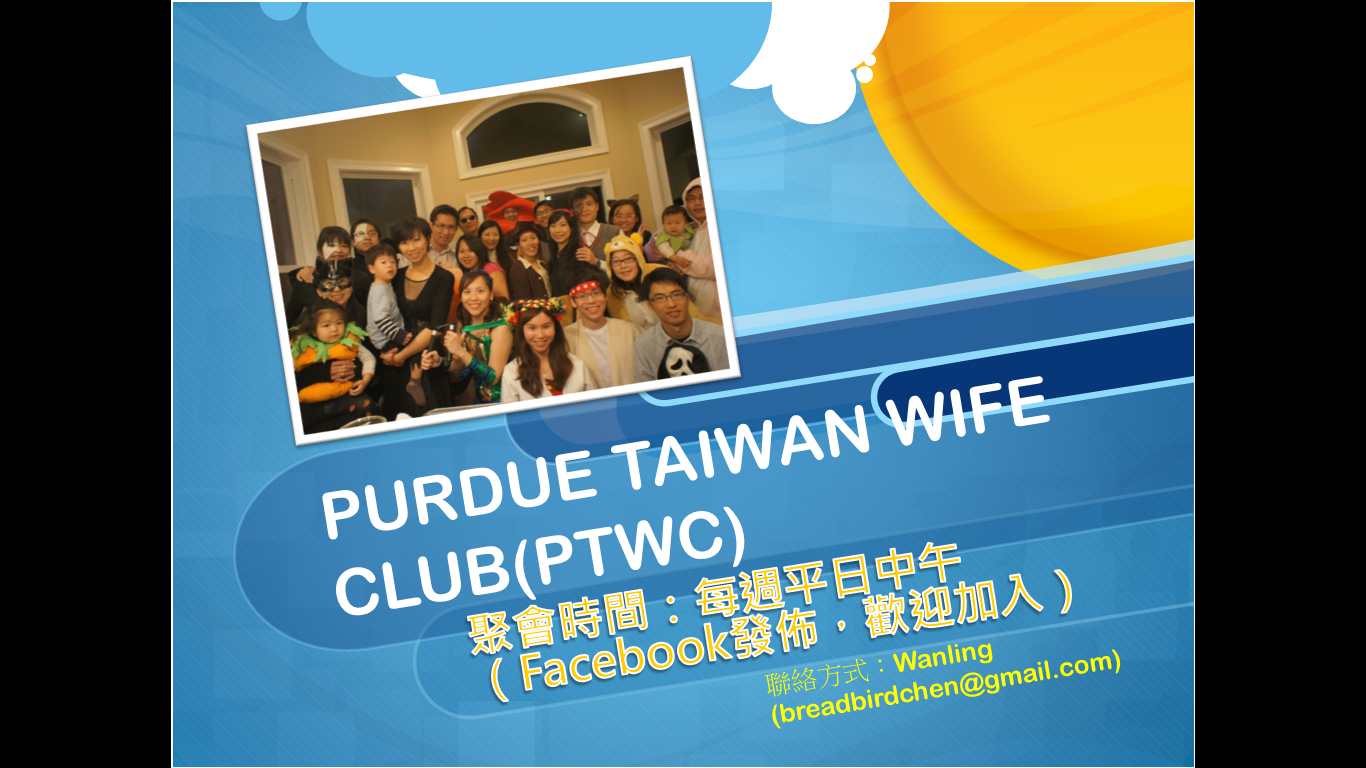 Purdue Taiwan wife club
8/18/2013
71
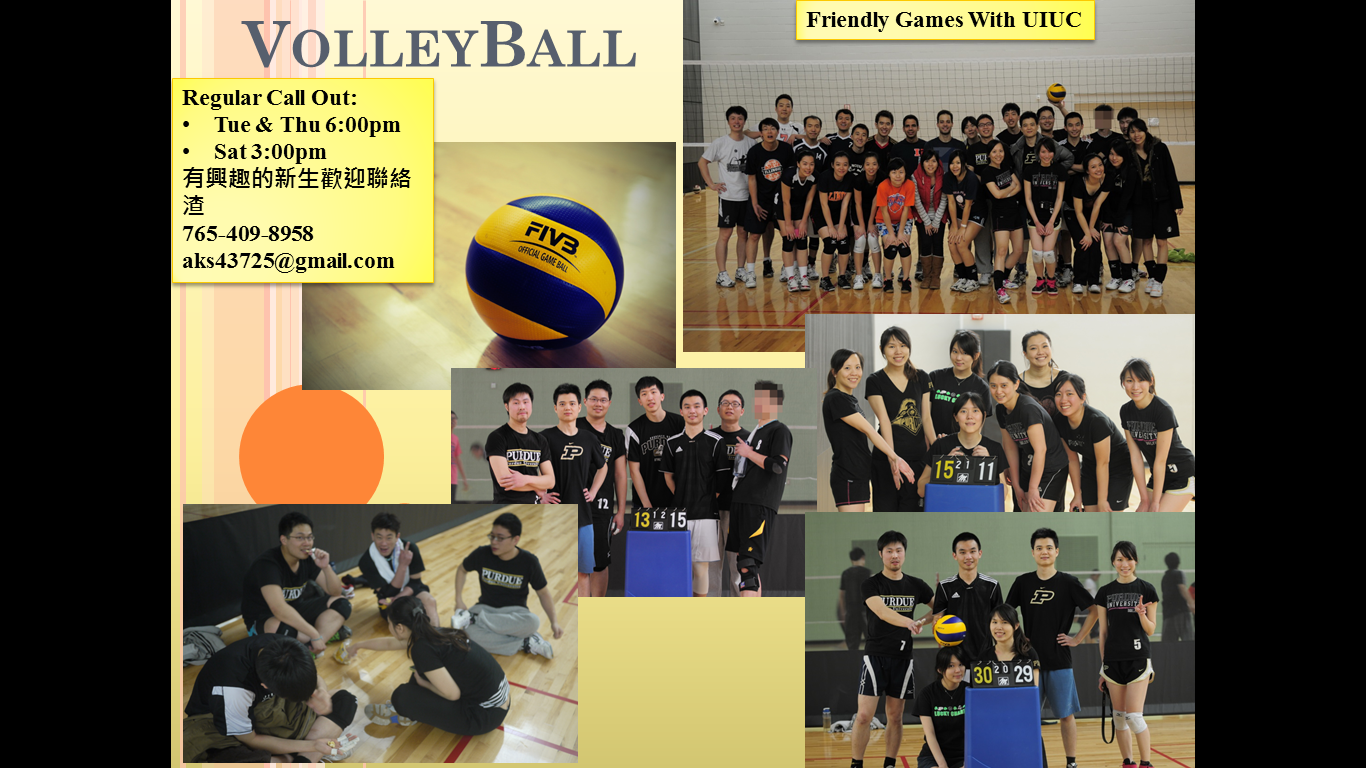 8/18/2013
72
Wallyball
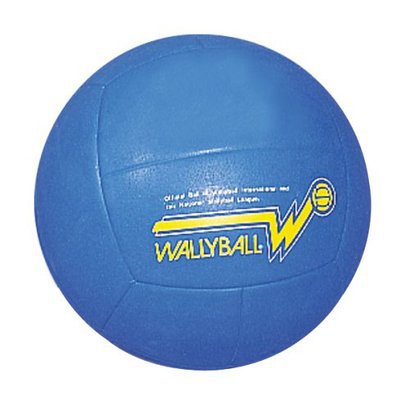 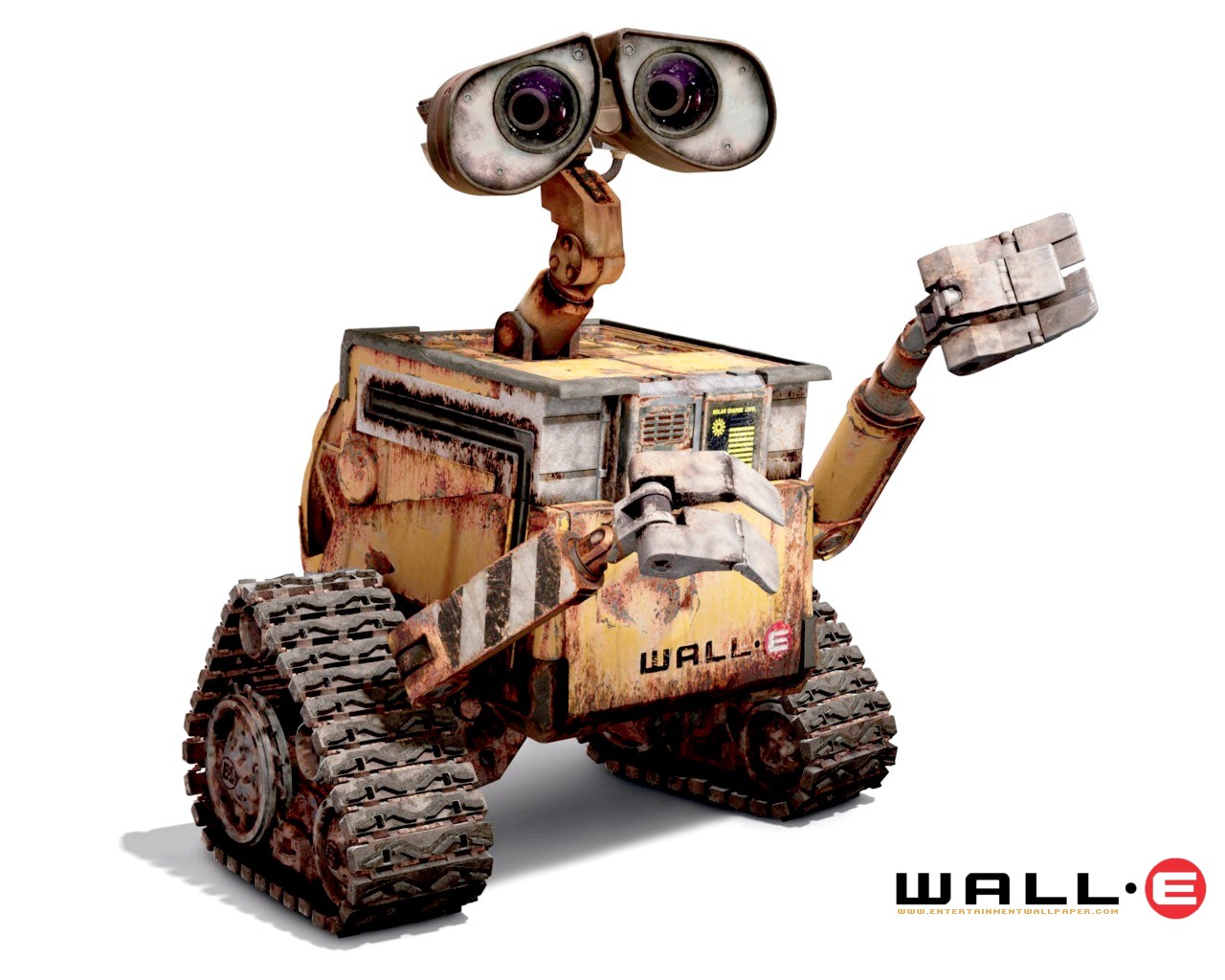 時間：Wed   6 pm
地點：Crec, Racquetball & Squash Courts, Level 2
徵人條件：不要想太多，想玩就來! 
聯絡人：Amy          
   (hung6@purdue.edu)
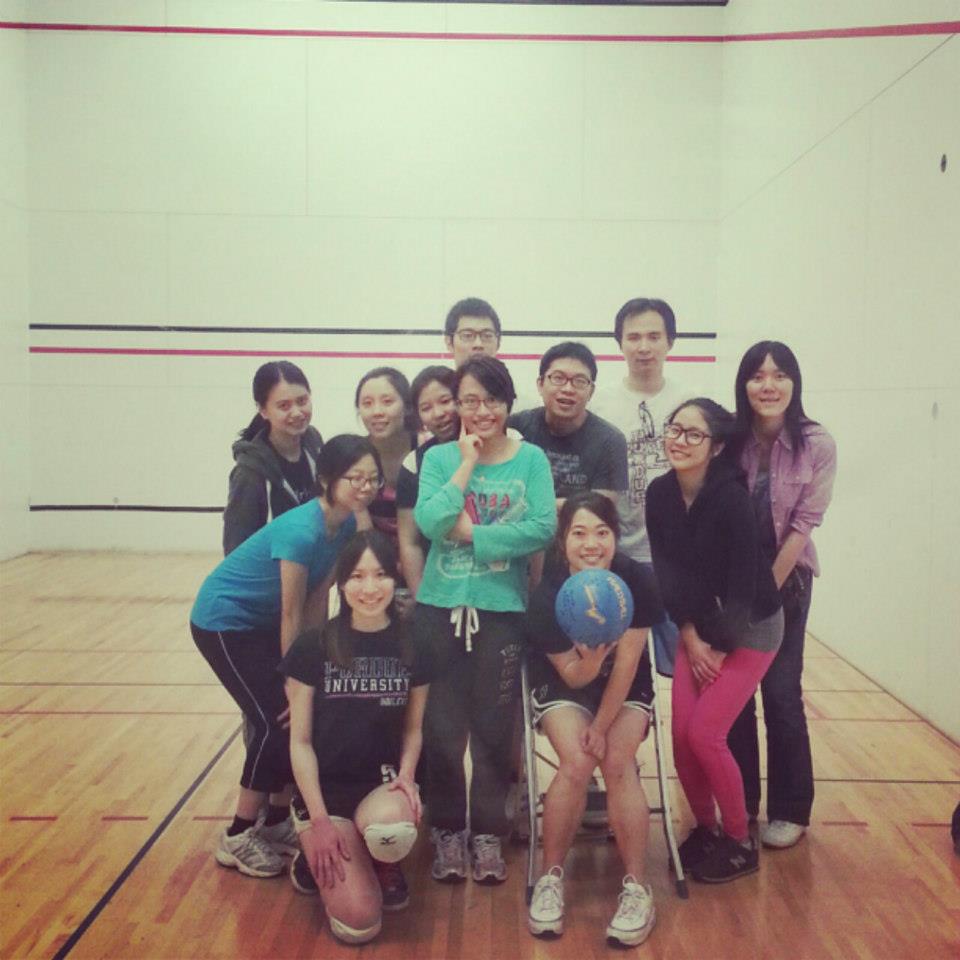 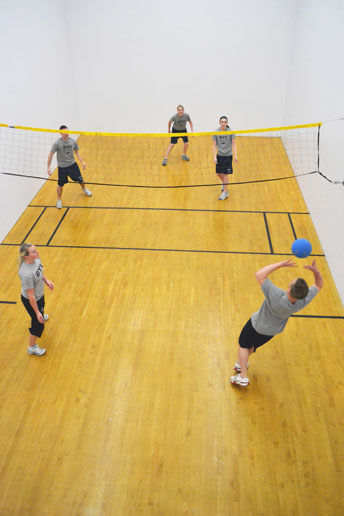 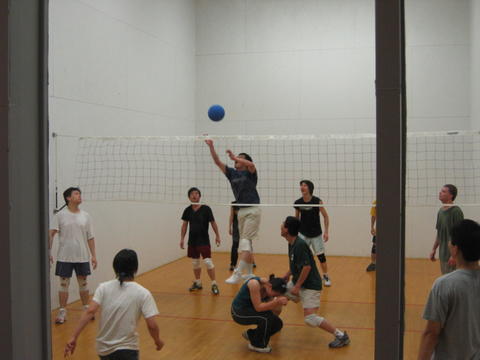 8/18/2013
73
Softball
練習時間:週六或週日下午
練習地點:Gold Field (Co-rec後面壘球場)
年度活動:
 新生盃壘球比賽
 芝加哥友誼賽
 玉米田盃
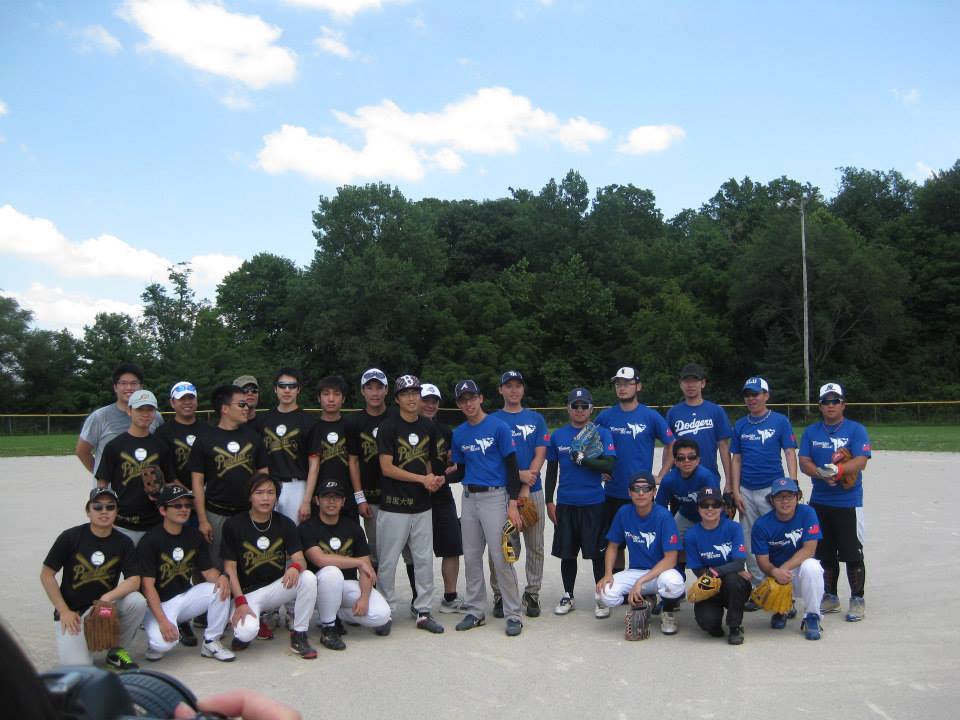 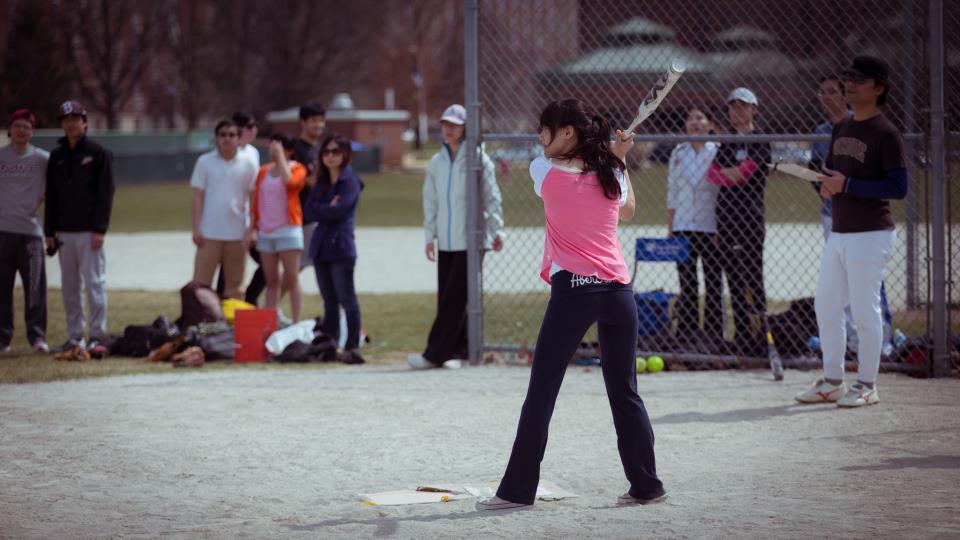 聯絡人: 許全智 without1102@gmail.com
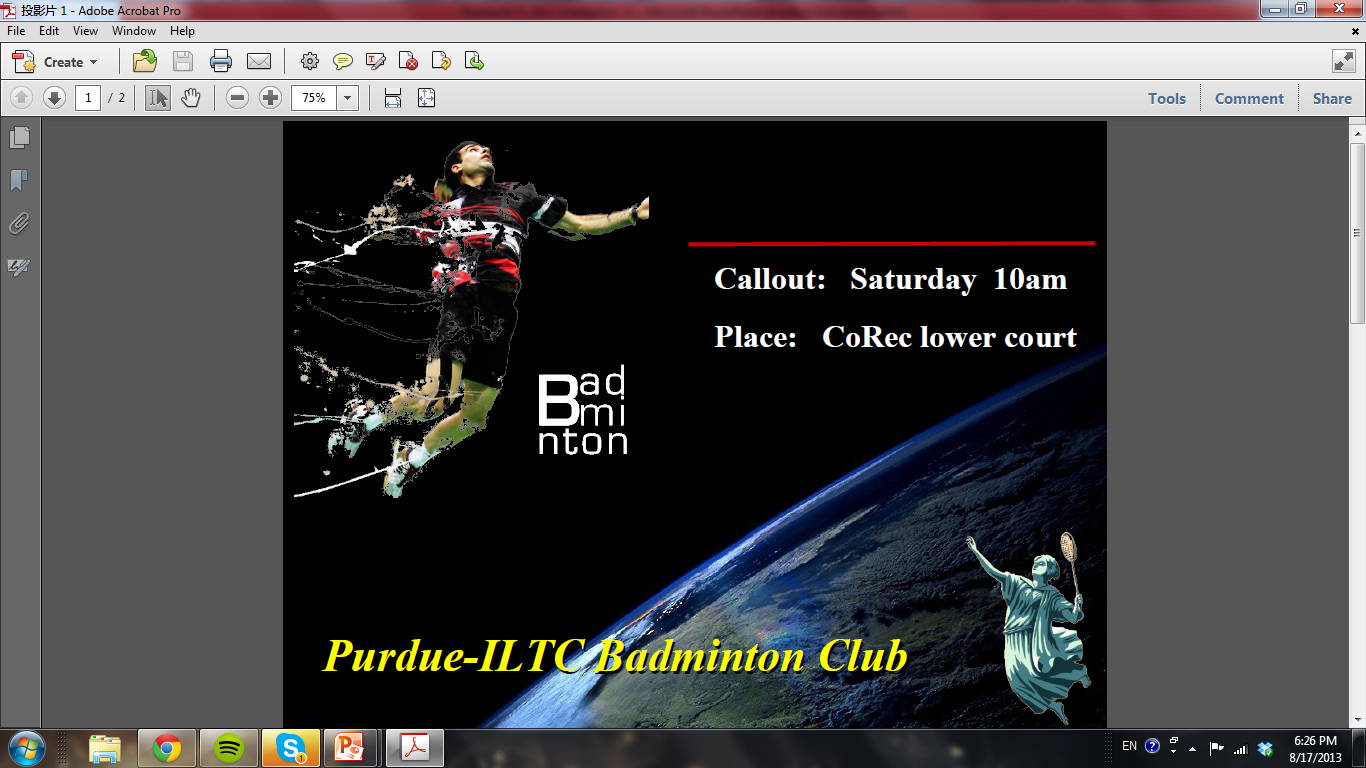 8/18/2013
75
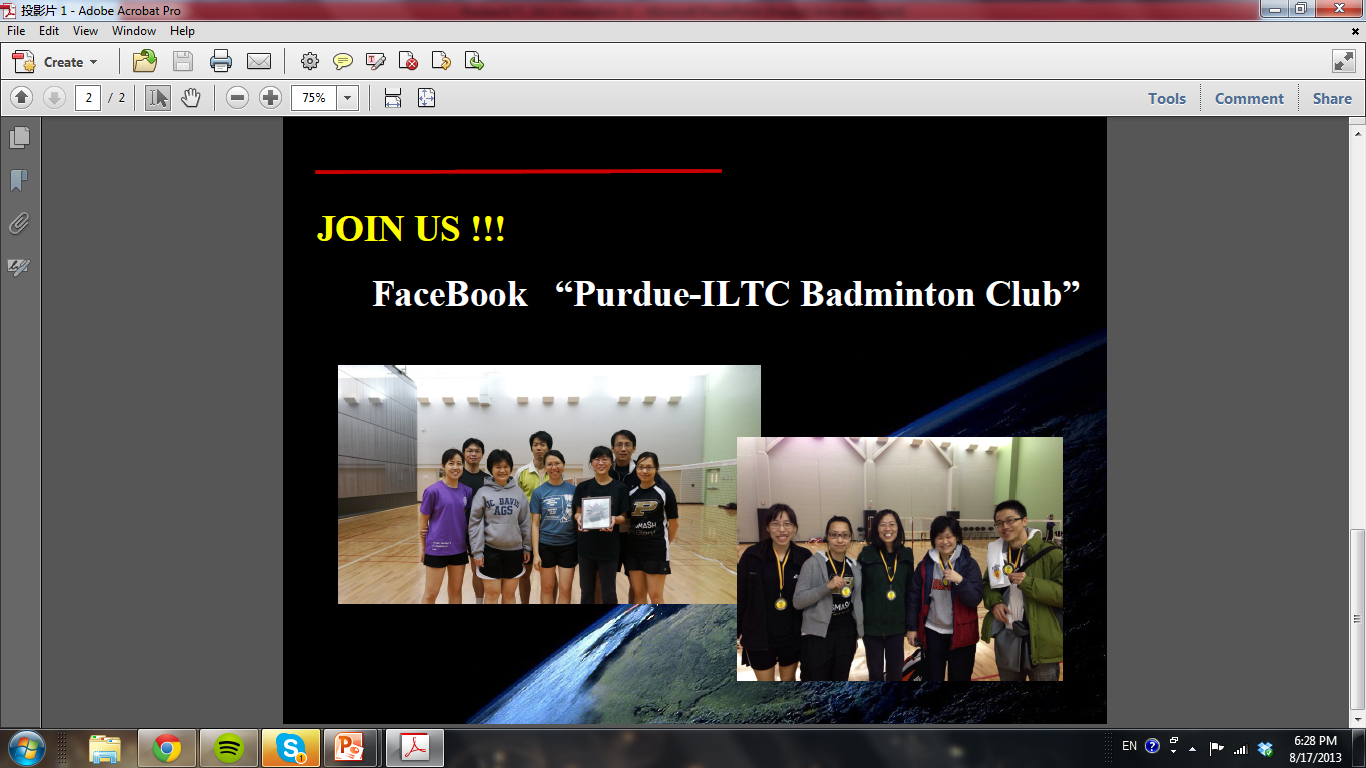 8/18/2013
76
Tennis for Everyone
When:     Saturday 6-8 pm
 Where:     Schwartz tennis center    or Cumberland Elementary School
 Why:     Because it’s fun! 
 Contact:     楊偉昌 Wei-Chang (David) Yang    (weichang252@gmail.com)
 Group on Facebook:    Search Purdue ILTC Tennis
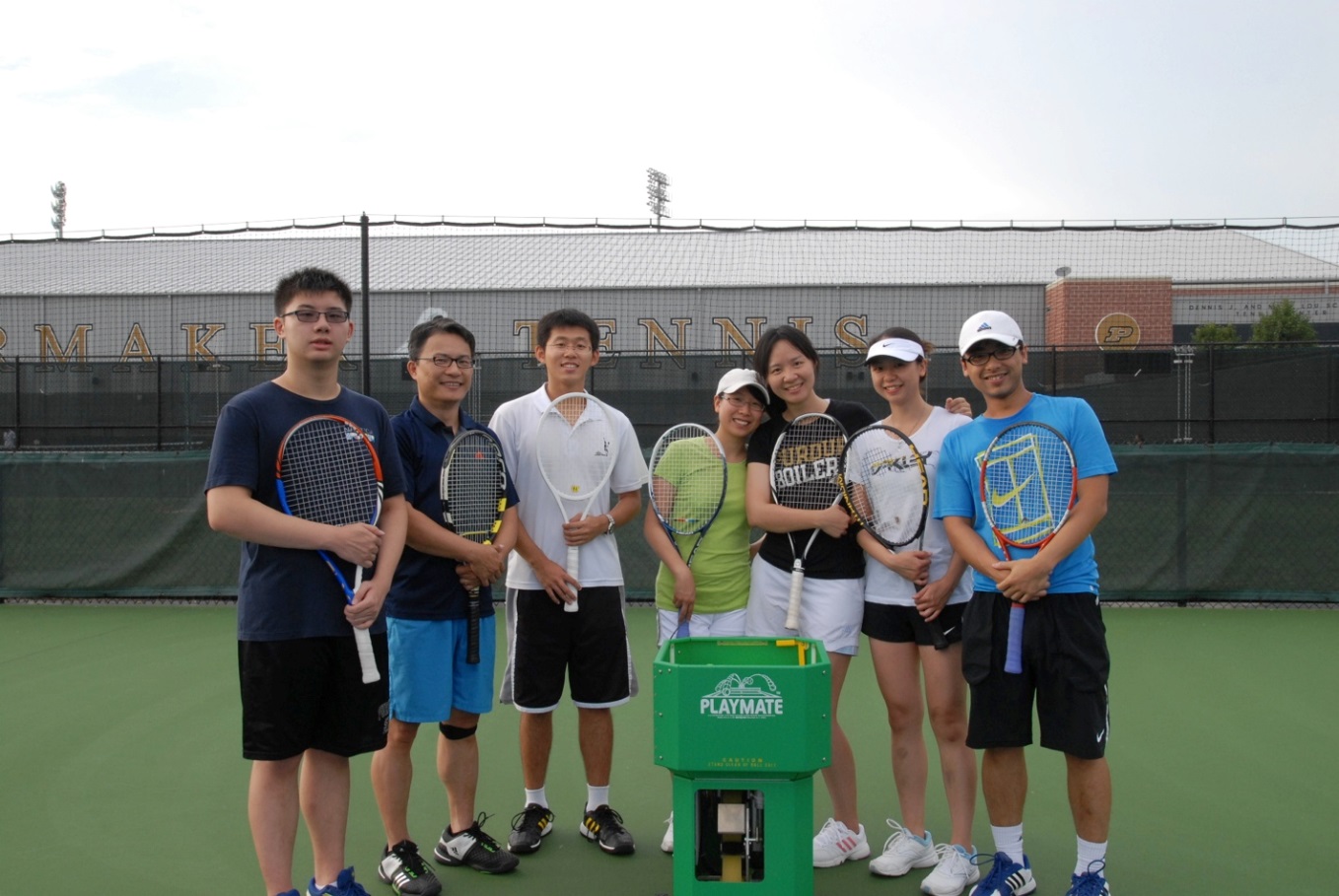 Left to right: Alan, Prof. Lu, Sherwood, Stephanie, Kerina, Hsing-Hui, David
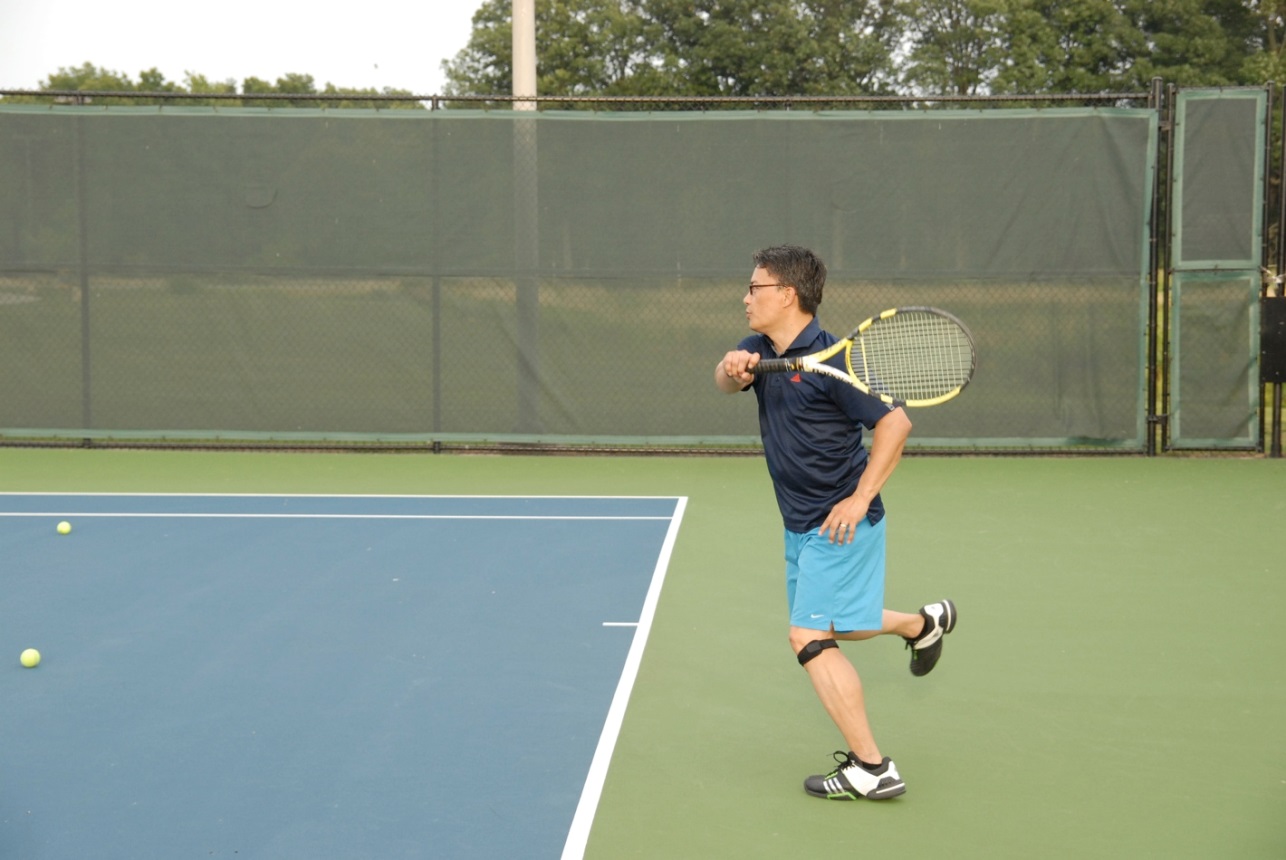 超強教練
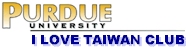 Basketball
宗旨：Have fun!!
時間：星期六早上10點半
地點: corec三樓球場
徵人條件：
	有看過灌籃高手的人
聯絡人：
Chien Sheng Liao
cksearching@gmail.com
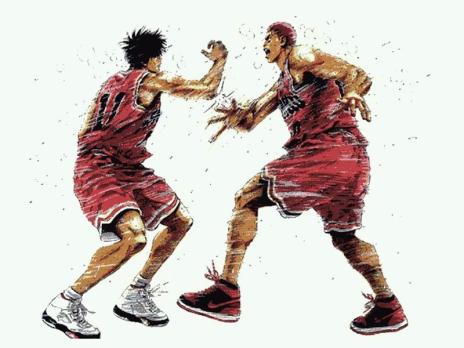 8/18/2013
78
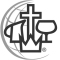 拉法葉華人宣道會GREATER LAFAYETTE CHINESE ALLIANCE CHURCH
聚會地點 /Location: Wesley Foundation
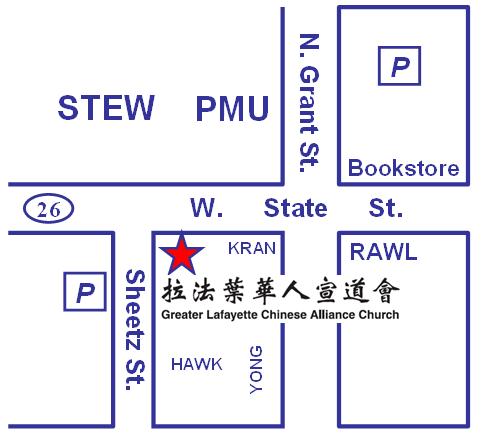 聚會時間/ Time 
主日崇拜 / Sunday 11am-12:15pm 
禱告會/ Tuesday 5:30pm-6:30pm 
學生團契 / Friday 6:00pm-9:30pm
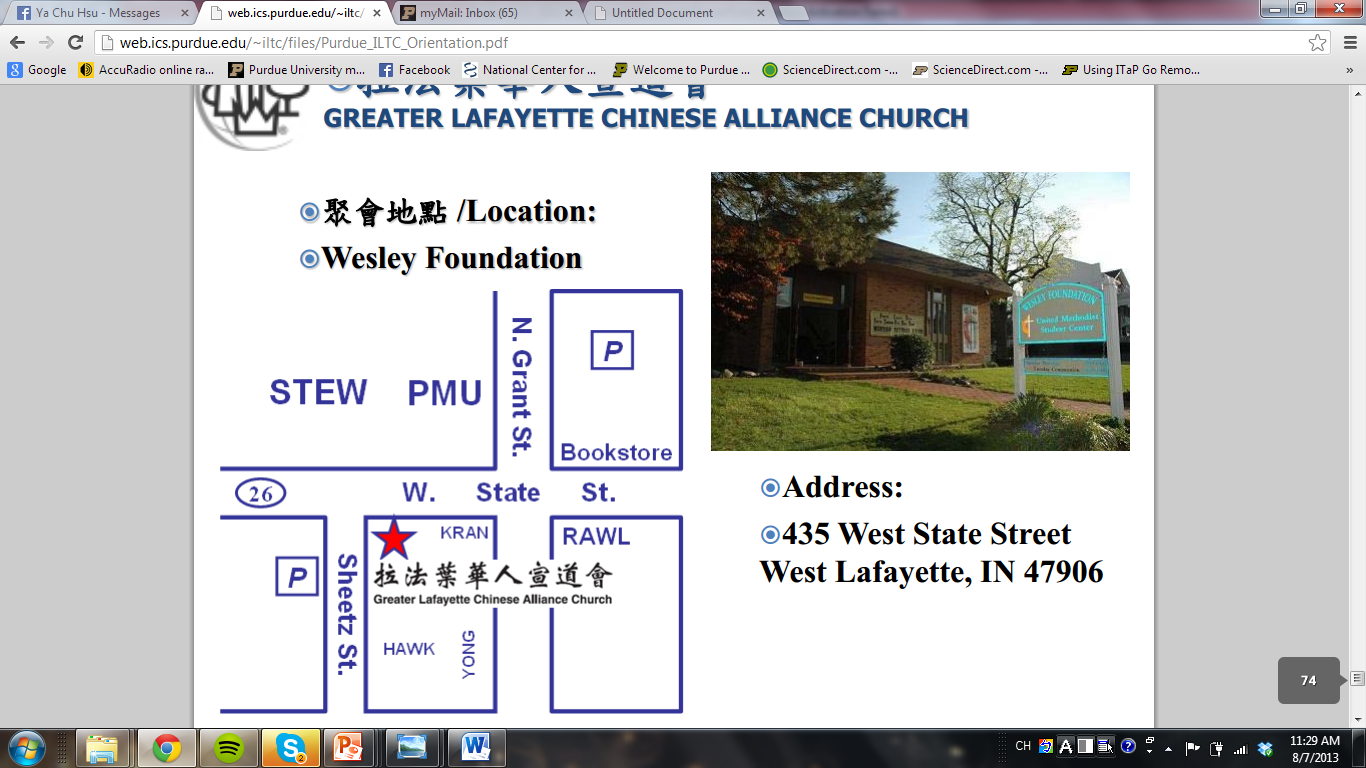 435 West State Street West Lafayette, IN 47906
拉法葉華人宣道會的官網 http://www.glcaconline.org/
Car Insurance
By Helen
8/18/2013
80
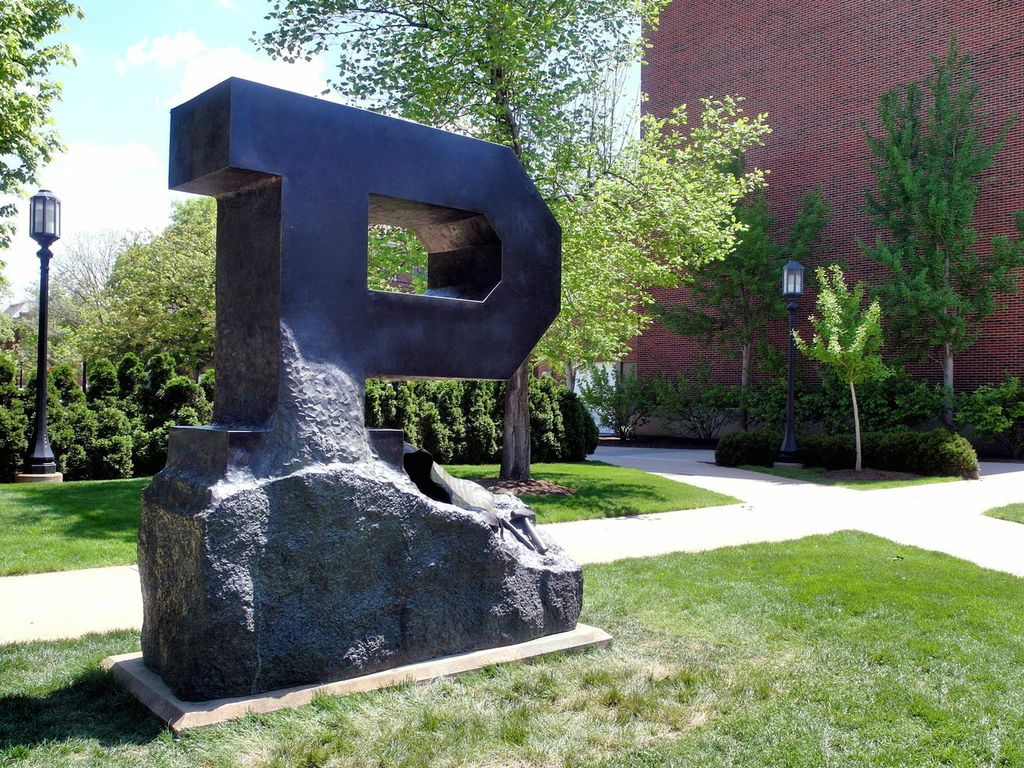 Questions?
8/18/2013
81
Dinner!!!!
會後一起吃晚餐 ,  
請有車的學長姊請協助載學弟妹。

地點: Teppanyaki Grill & Supreme Buffet
           (2641 Maple Point Dr, Lafayette, IN 47905)
時間: 6pm

晚餐結束後，也麻煩請學長姐幫忙接送囉
8/18/2013
82